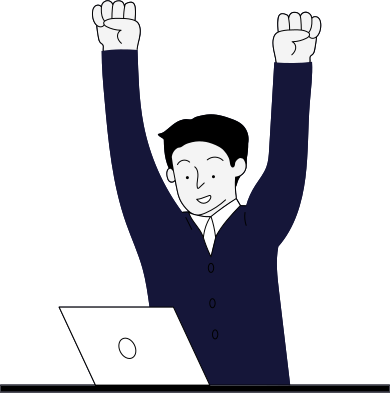 Boas Práticas na Implementação do Sistema e-Agendas
Ouvidoria-Geral
Coordenação-Geral de Transparência e Acesso à informação
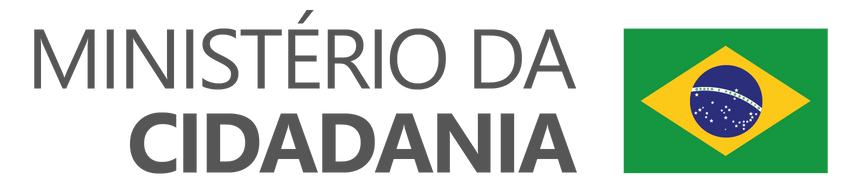 Processo de Estudo
Para o estudo do sistema e-Agendas, foi utilizado o manual disponibilizado pela CGU e Decreto 10.889/2021:
Estudo e leitura do manual 
Anotações
Utilização do ambiente de treinamento 
Consultas constantes à CGU para esclarecimento de dúvidas 
Equipe alinhada
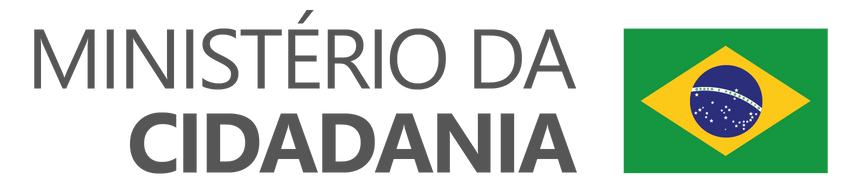 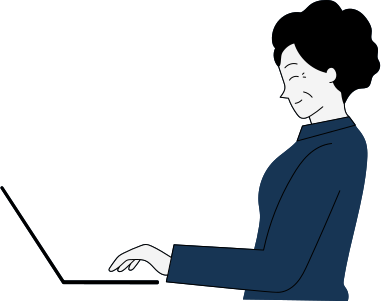 Cadastro dos APO's
O processo de cadastramento dos Agentes Públicos Obrigados foi realizado corpo a corpo, em cada uma das Secretarias.
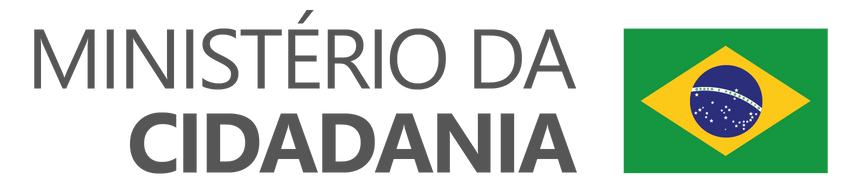 Capacitação
O processo de criação da capacitação também foi pautado no manual da CGU, com a utilização de alguns artefatos para dinamizar o processo.
As capacitações foram realizadas presencialmente, com a possibilidade de acesso ao ambiente de treinamento, e com explicações detalhadas sobre o Sistema.
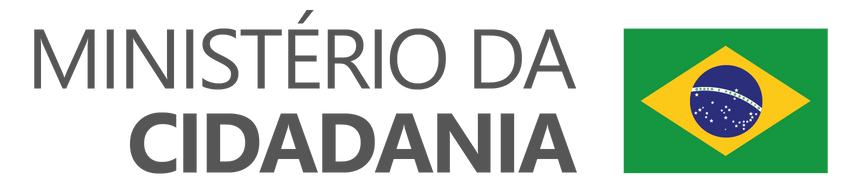 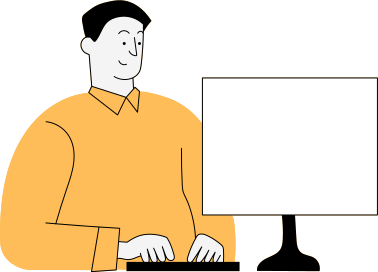 Ambiente de treinamento
Artefatos utilizados na capacitação
Prezi
Vídeos
Kahoot
Apresentação de slides
Tutorial
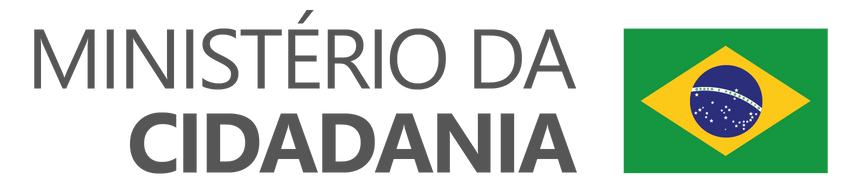 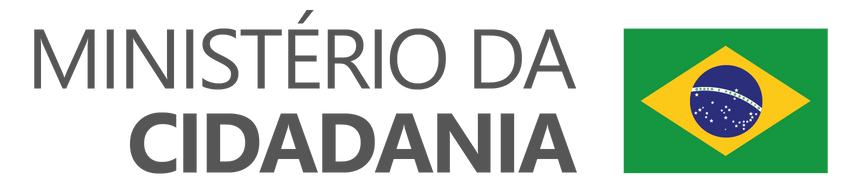 Vídeos
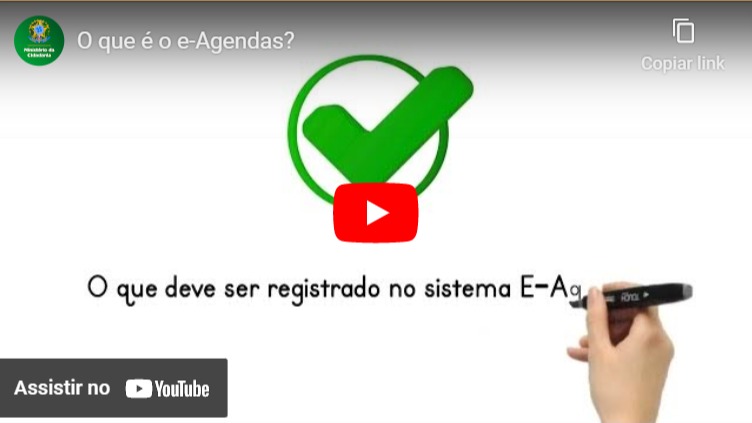 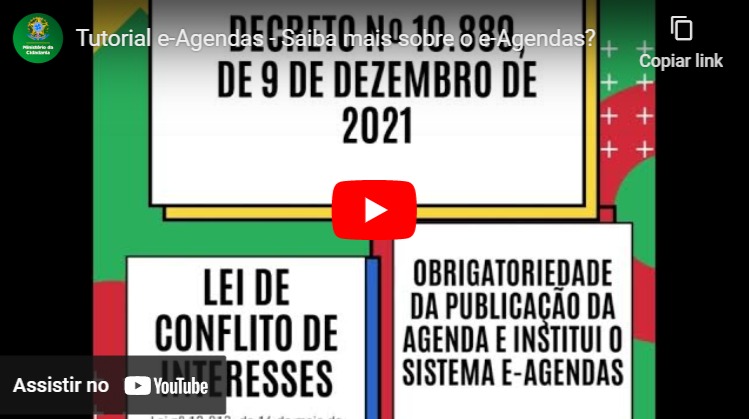 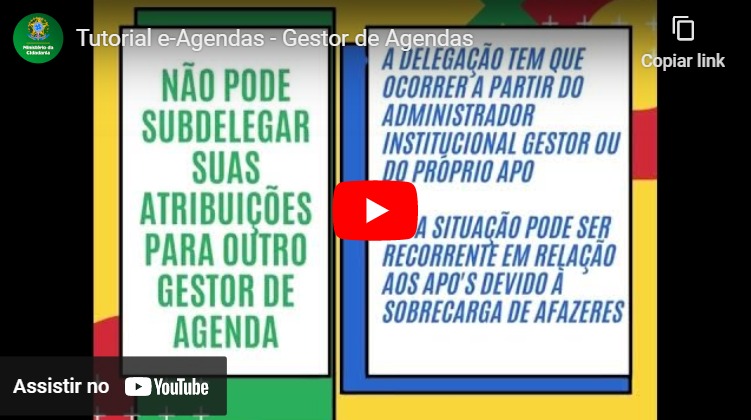 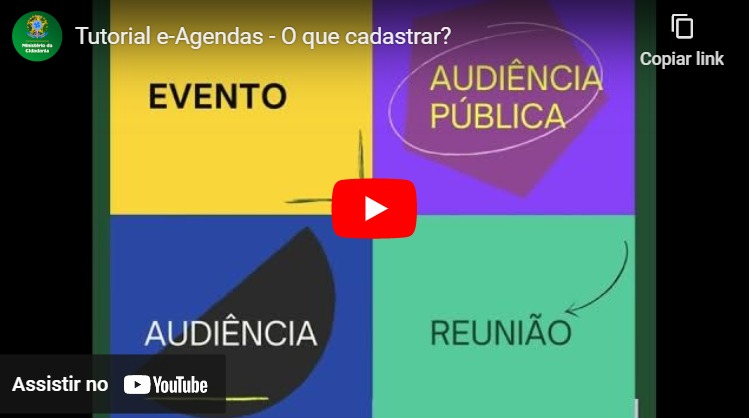 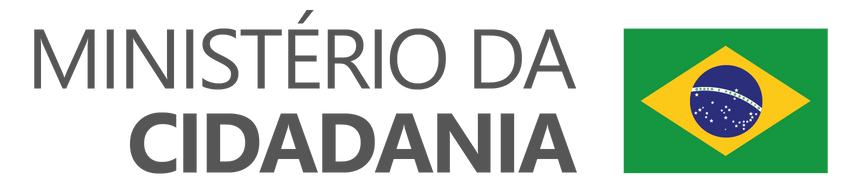 Vídeos
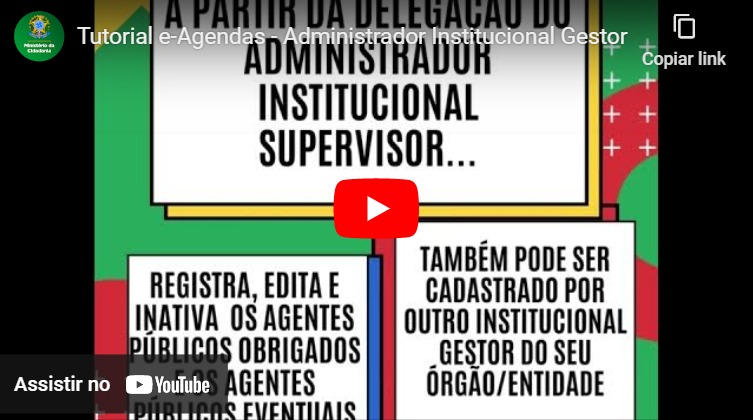 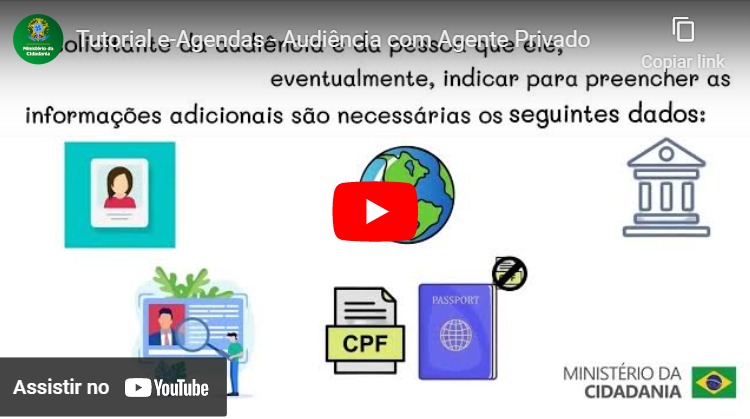 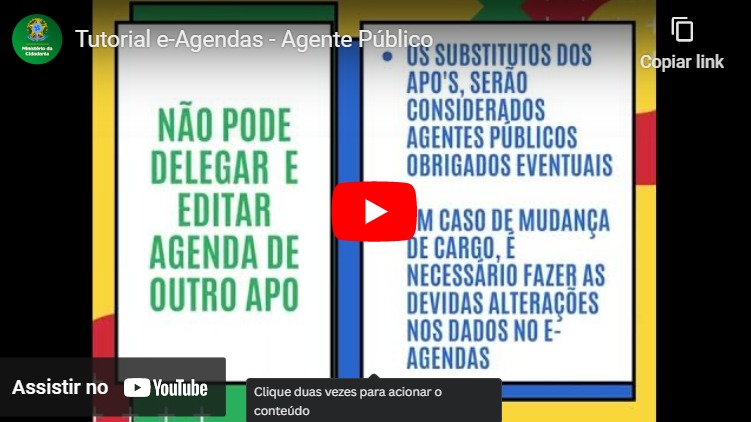 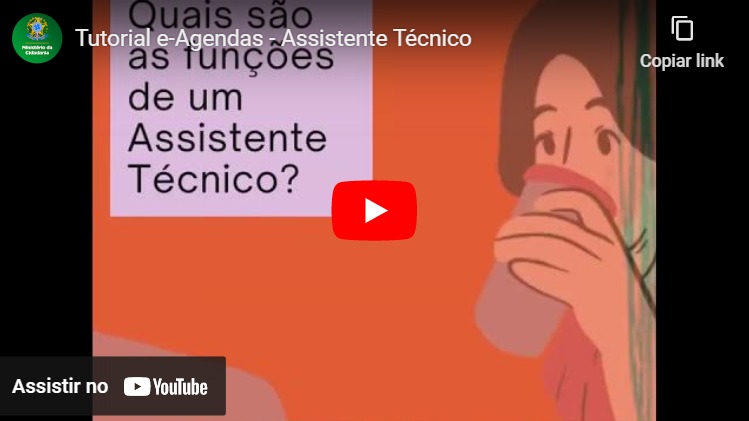 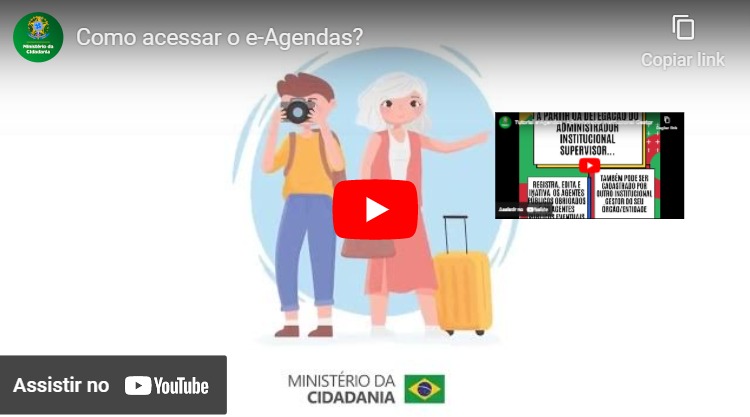 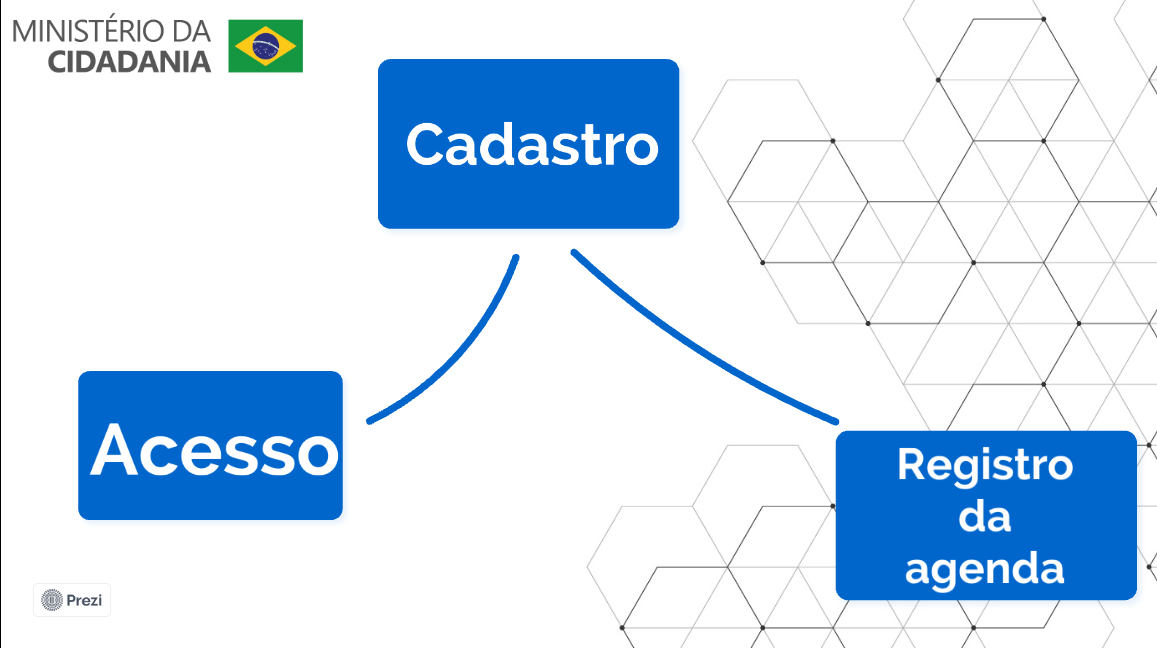 Prezi
Kahoot
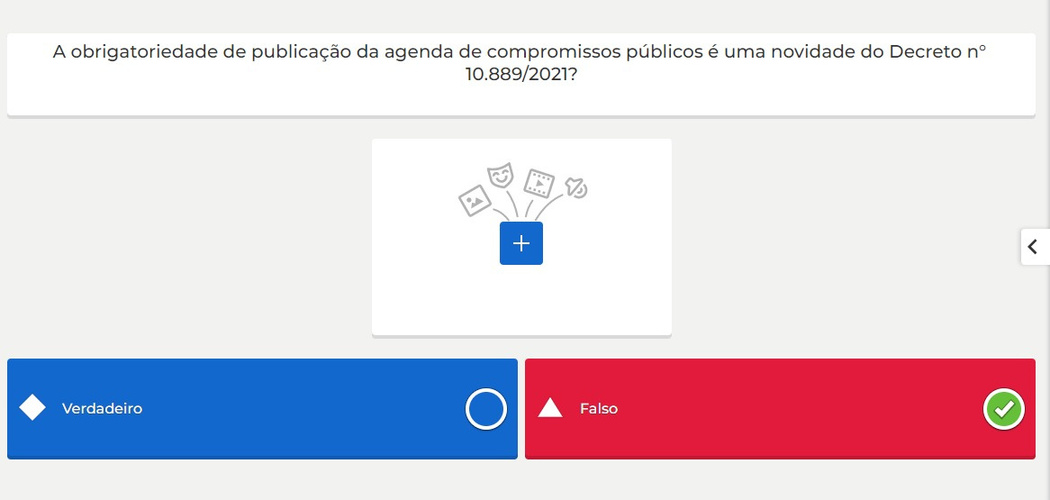 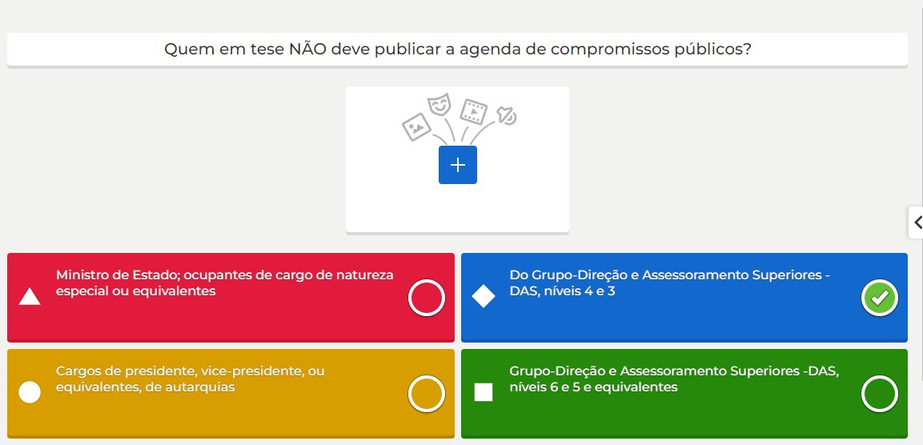 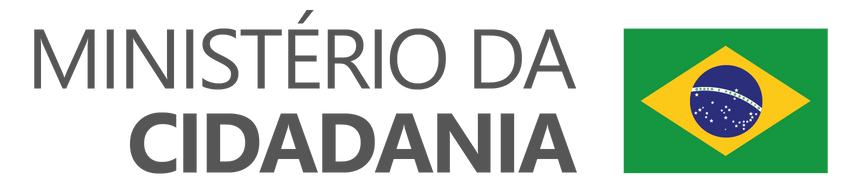 Kahoot
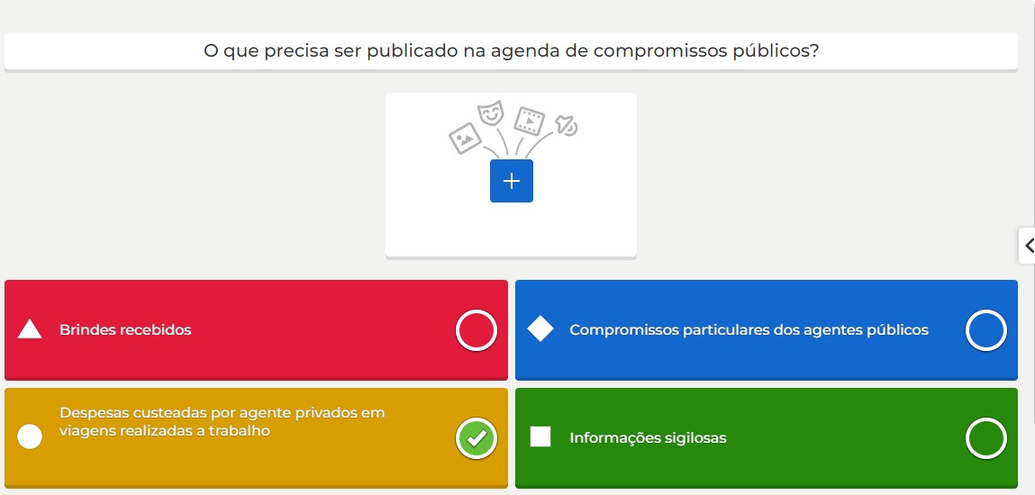 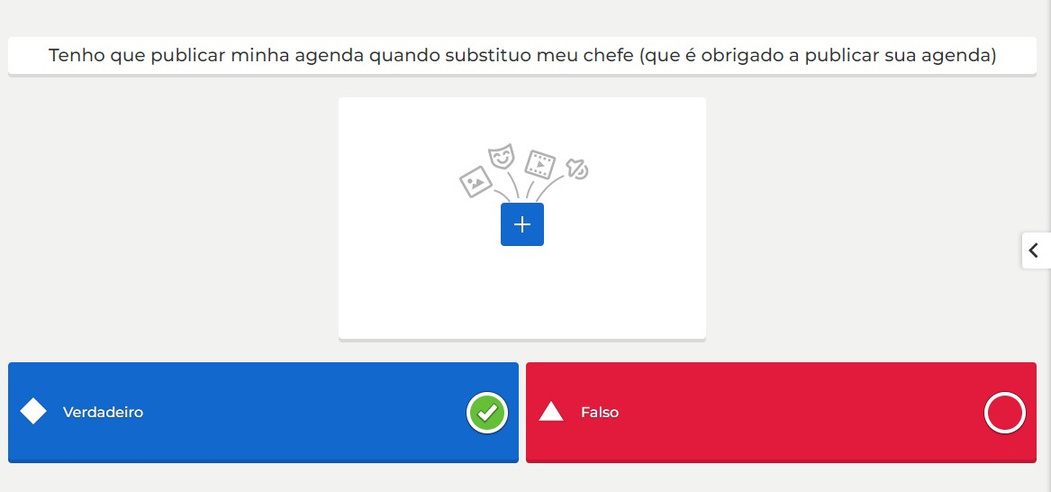 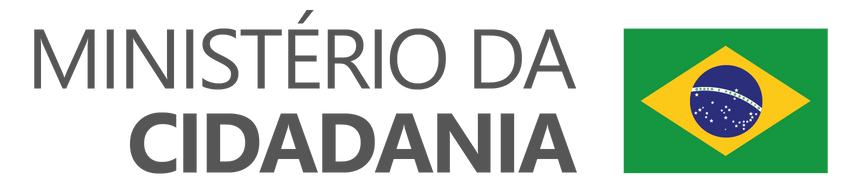 Kahoot
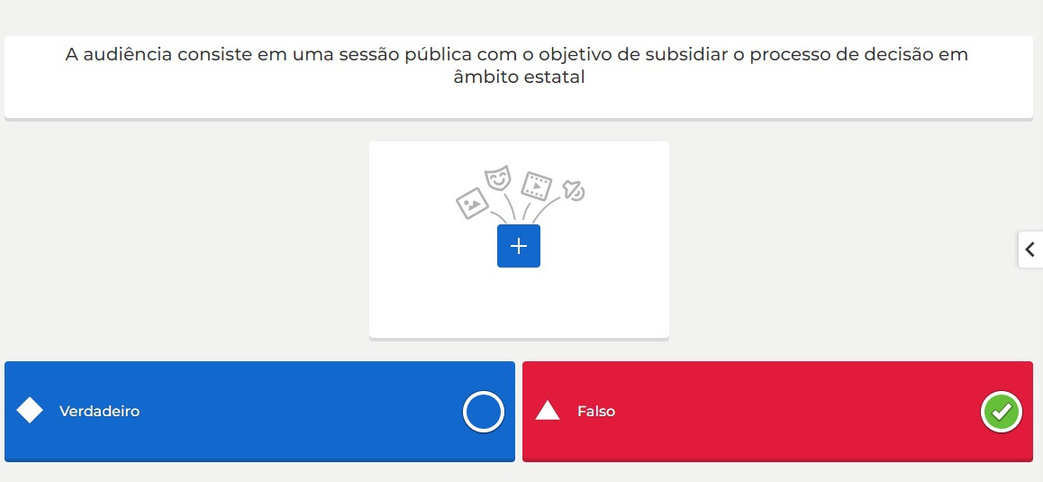 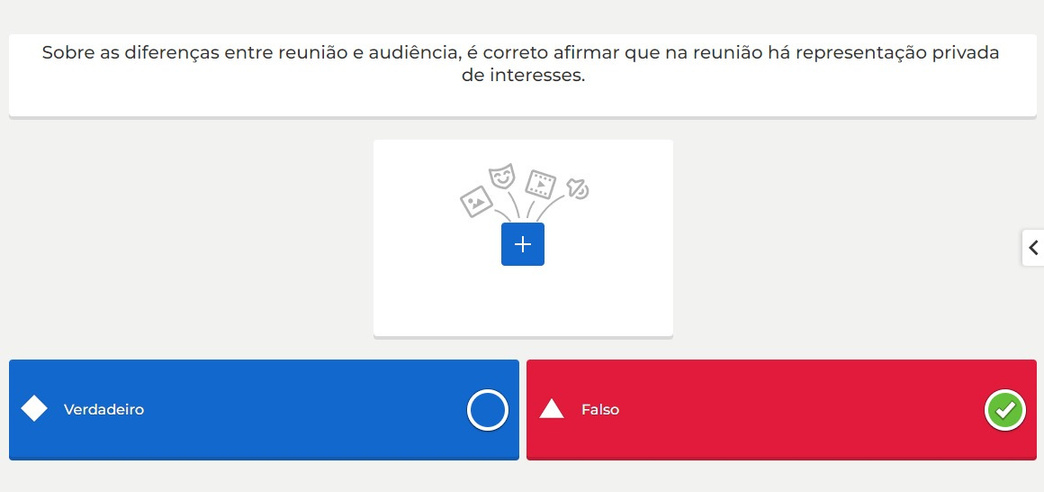 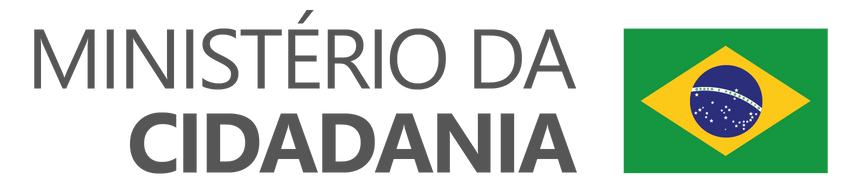 Kahoot
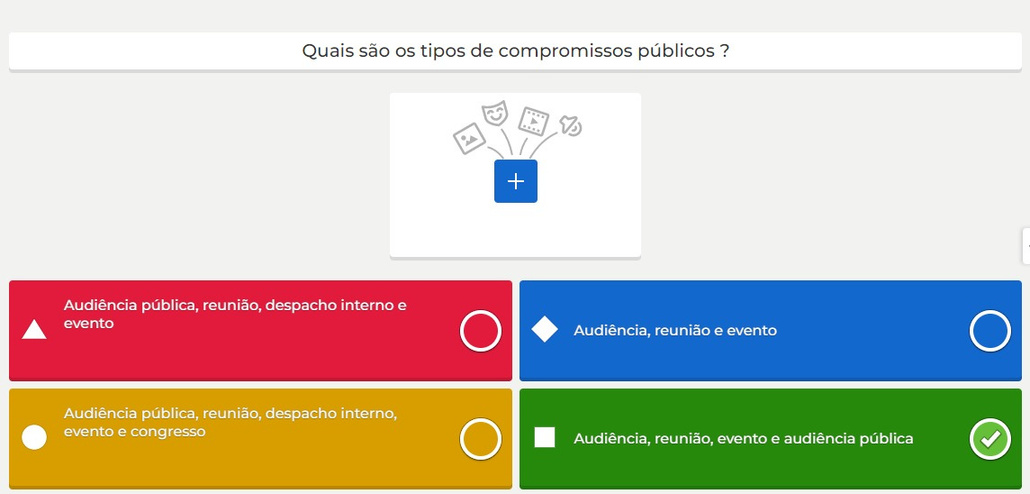 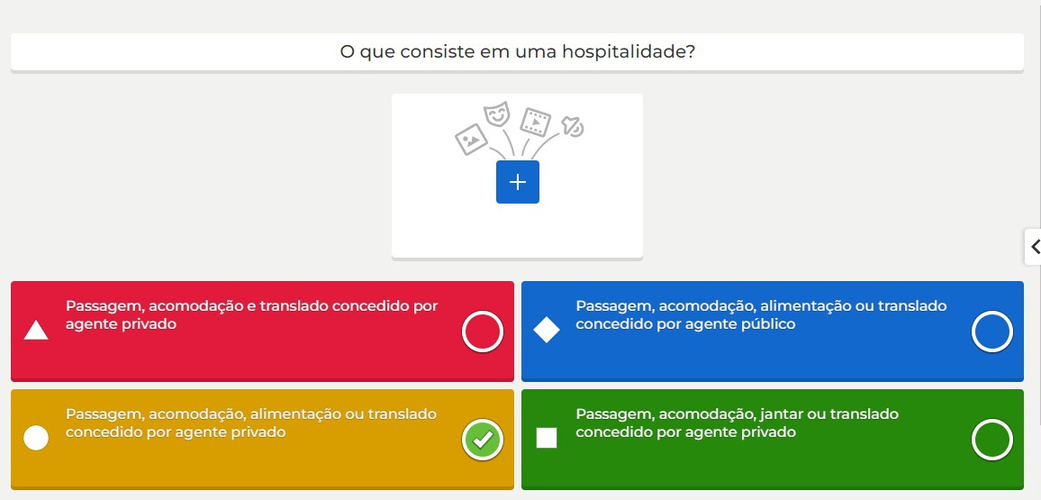 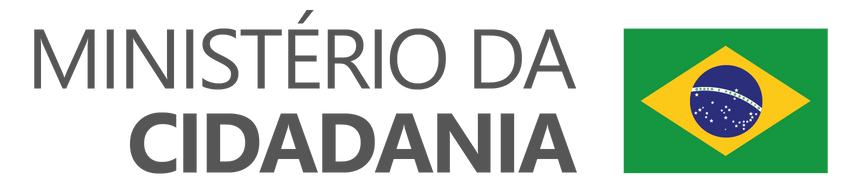 Kahoot
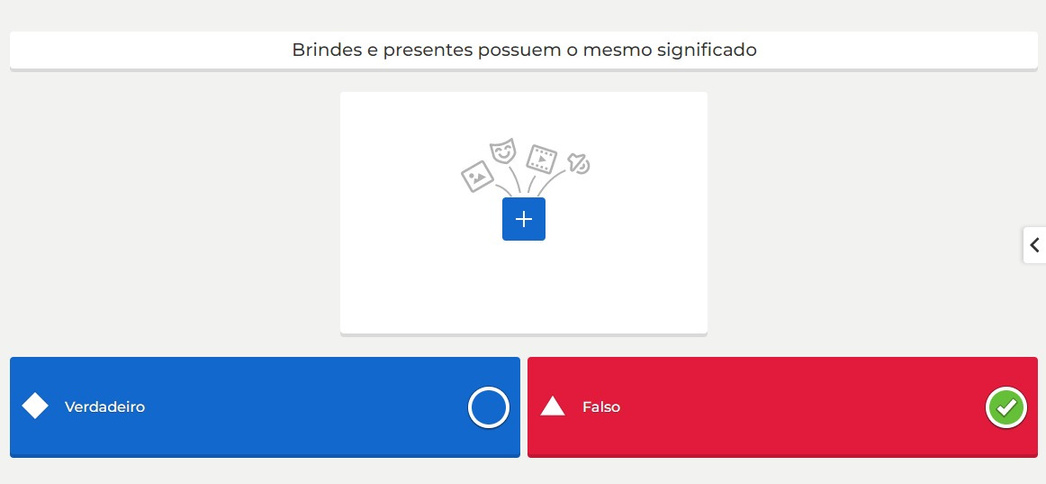 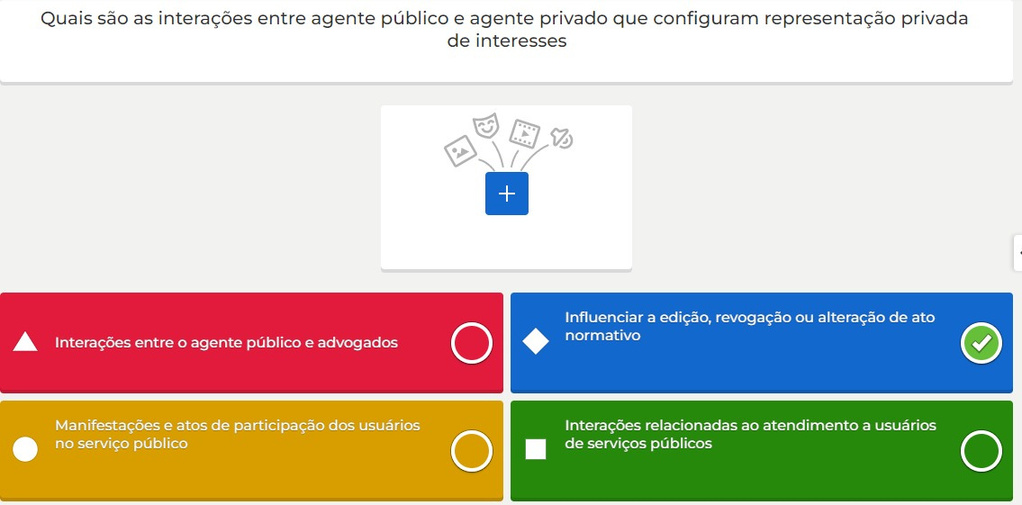 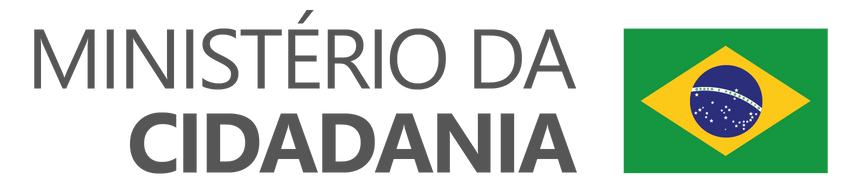 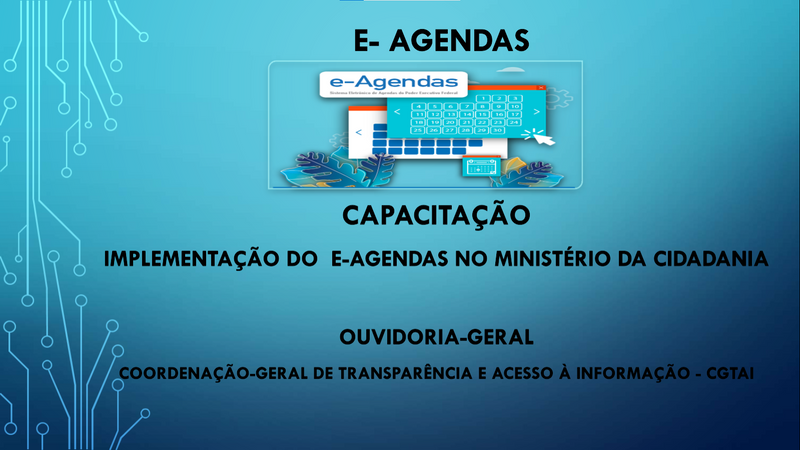 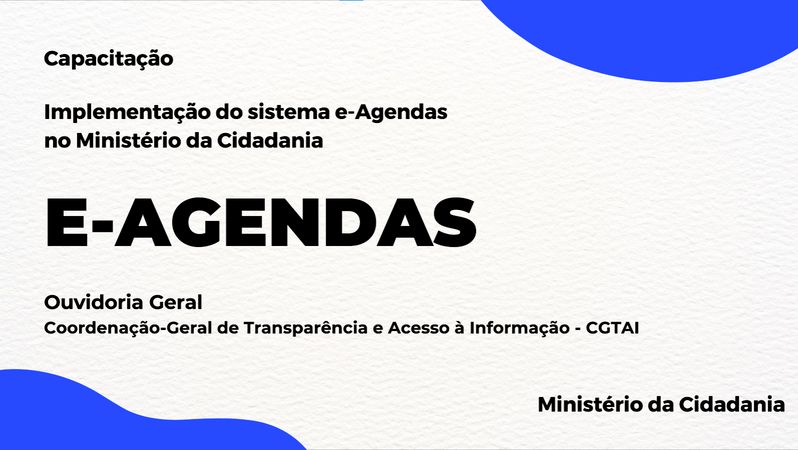 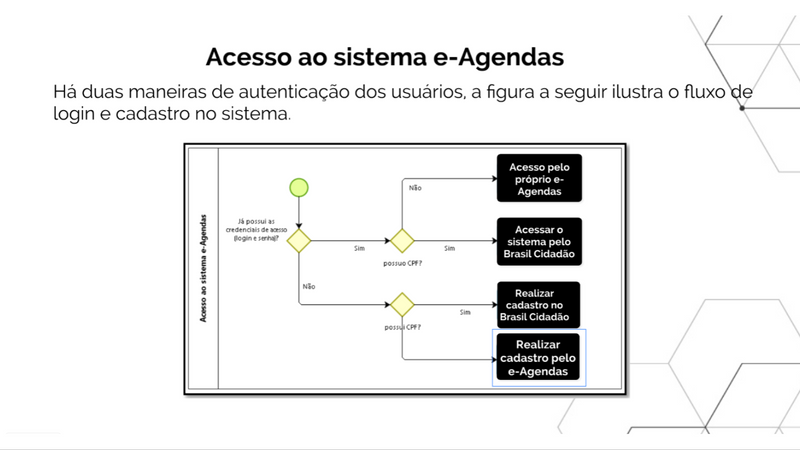 Apresentações de Slides
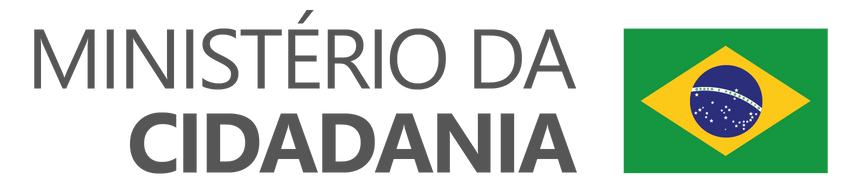 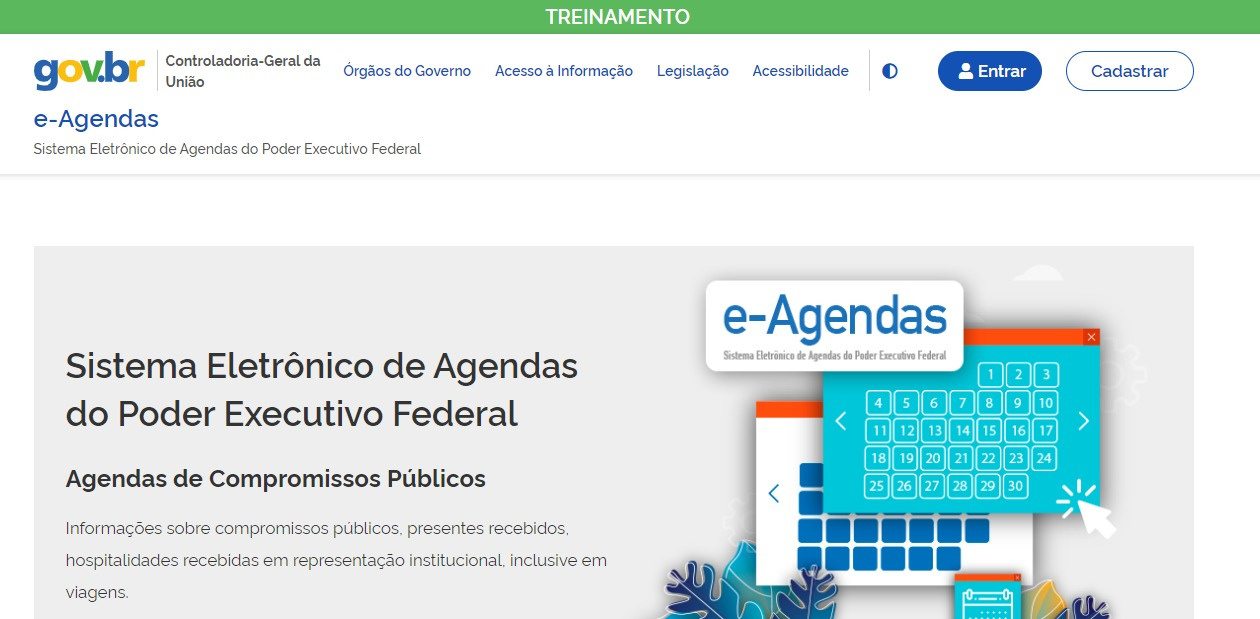 Ambiente de Treinamento
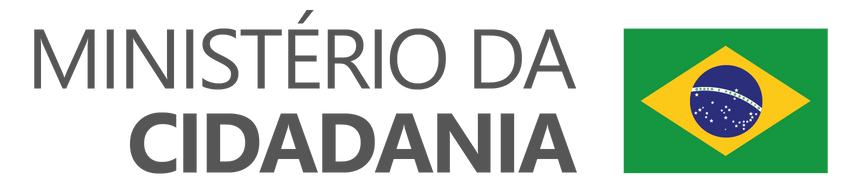 Tutorial
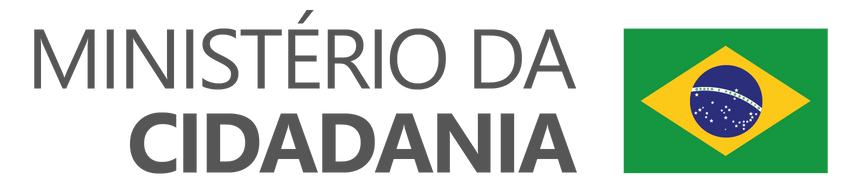 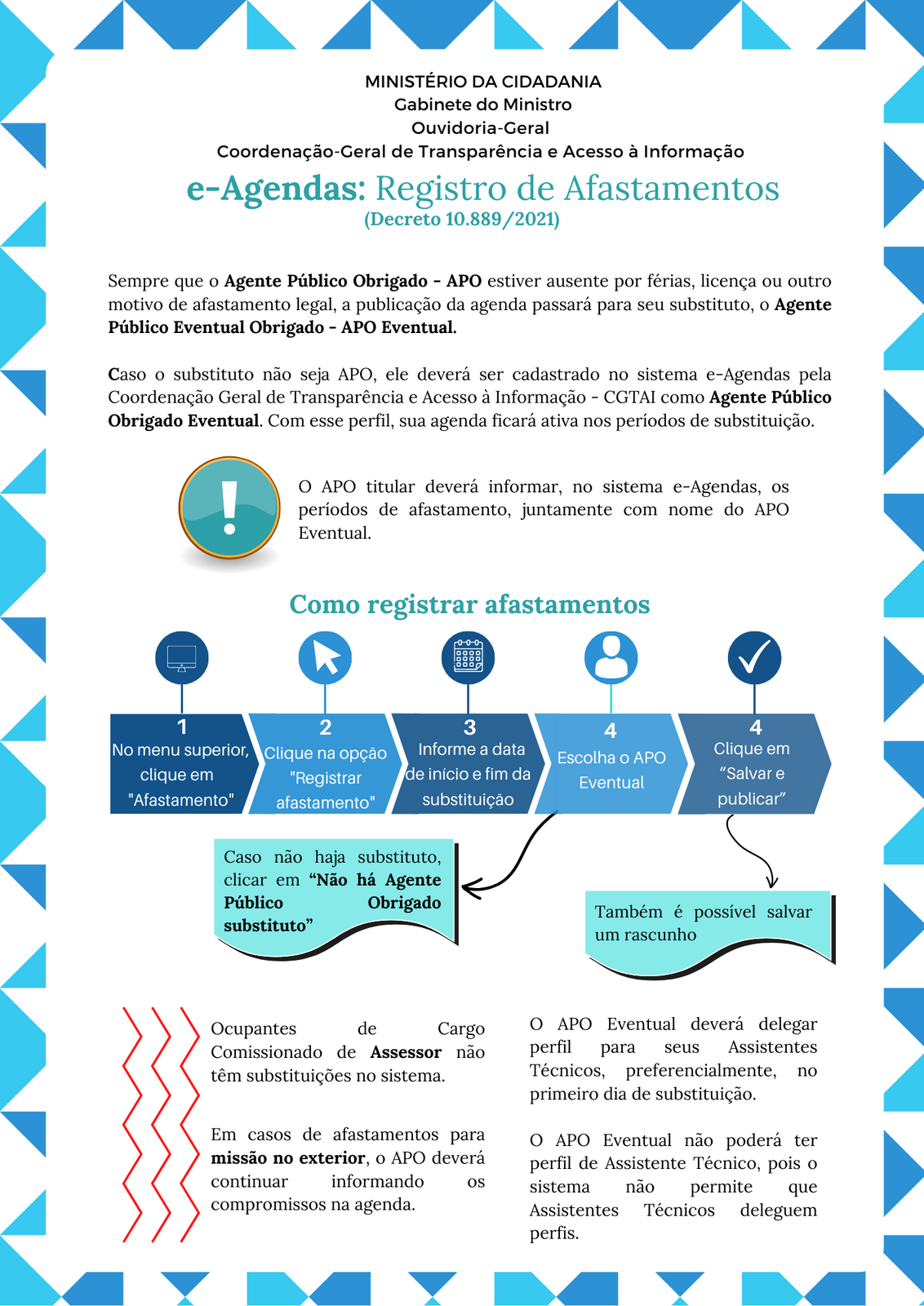 Tutorial
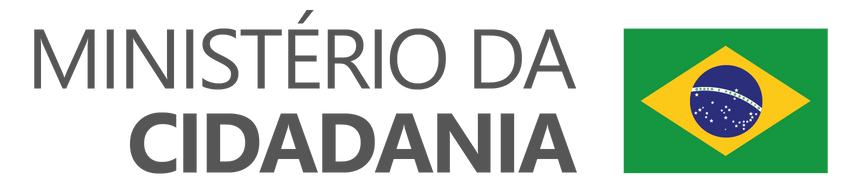 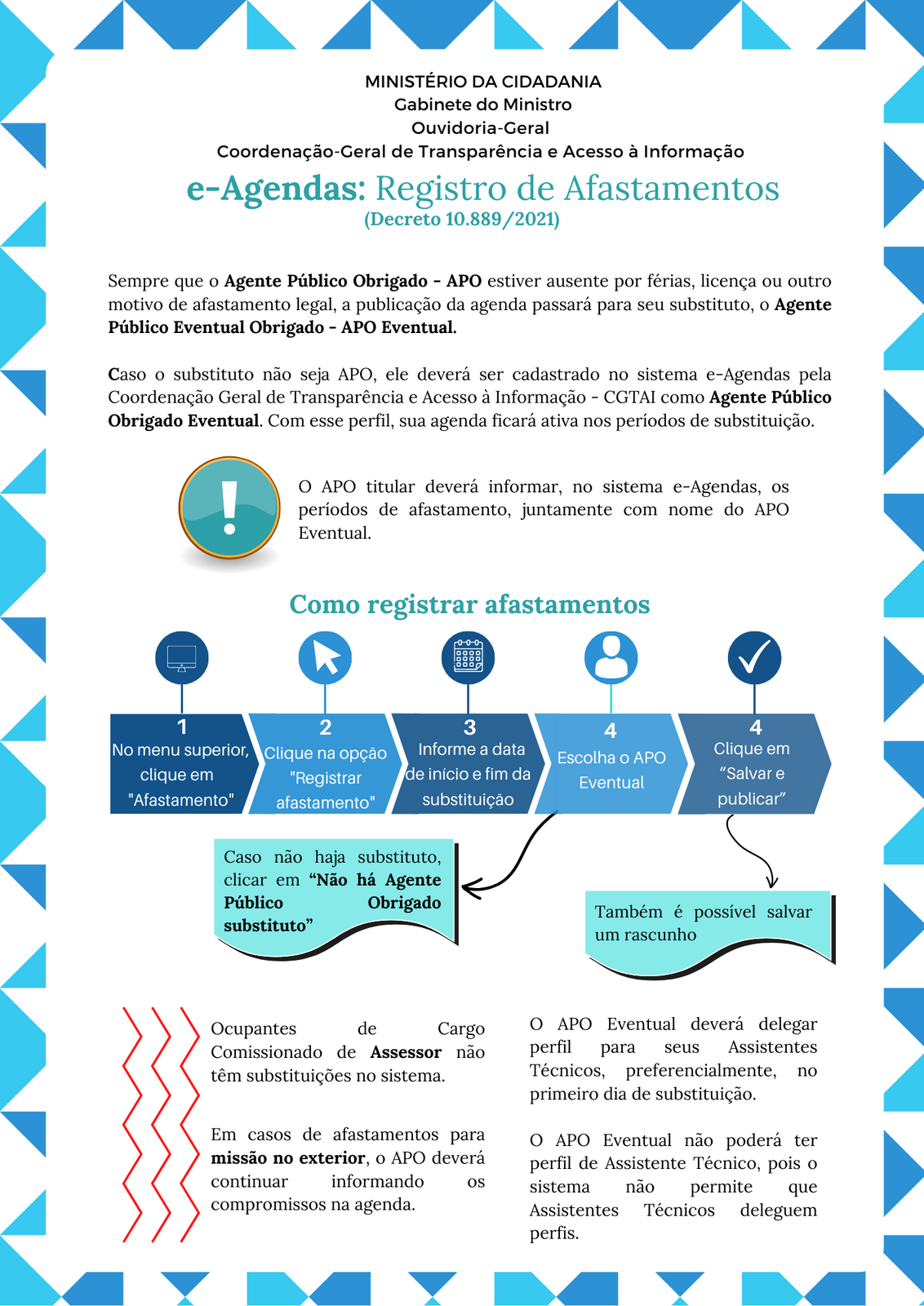 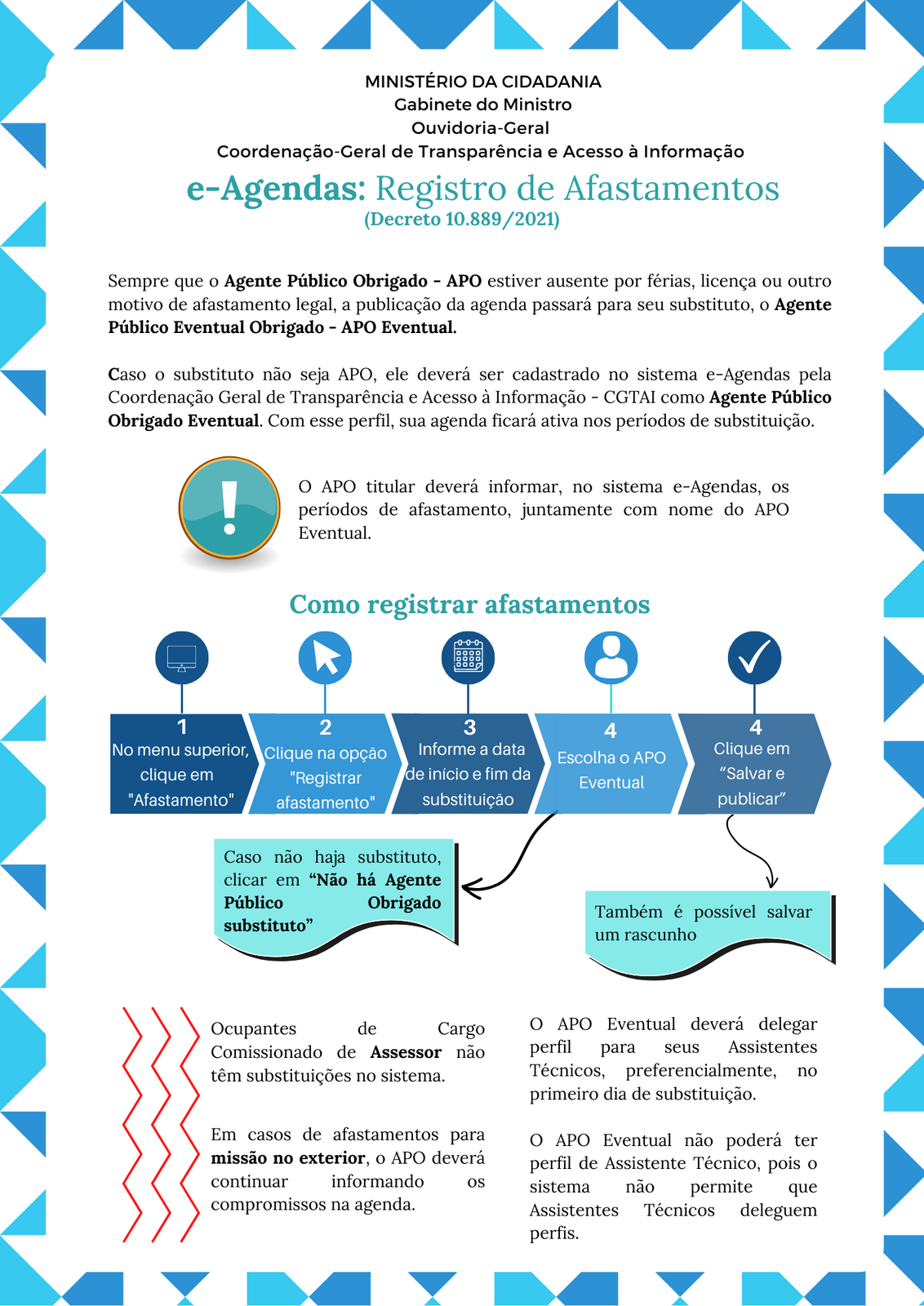 Tutorial
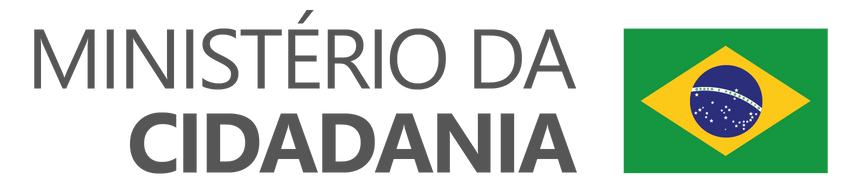 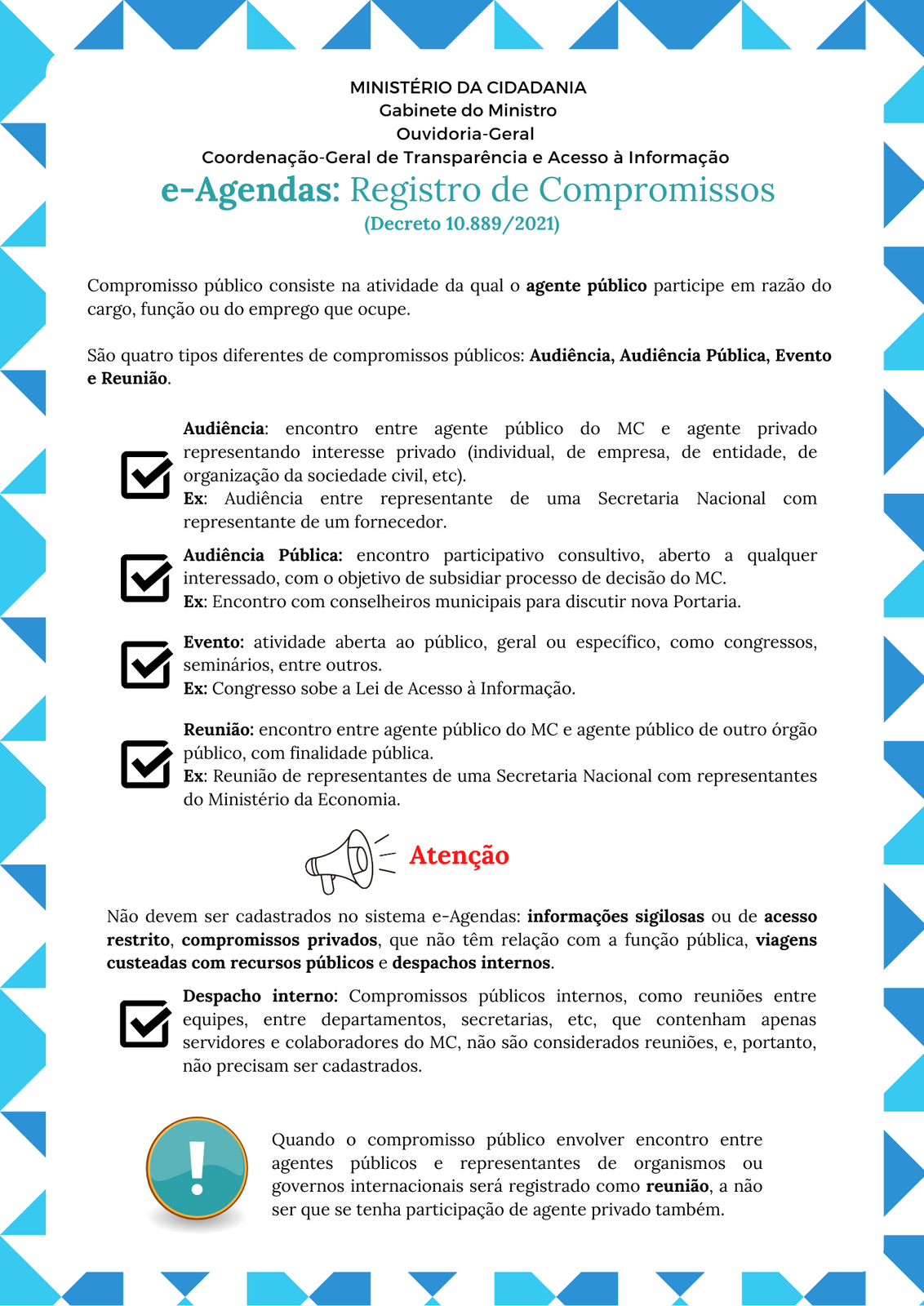 Tutorial
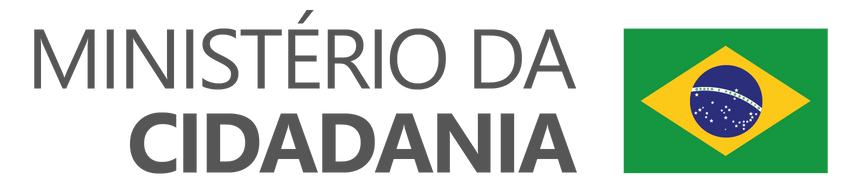 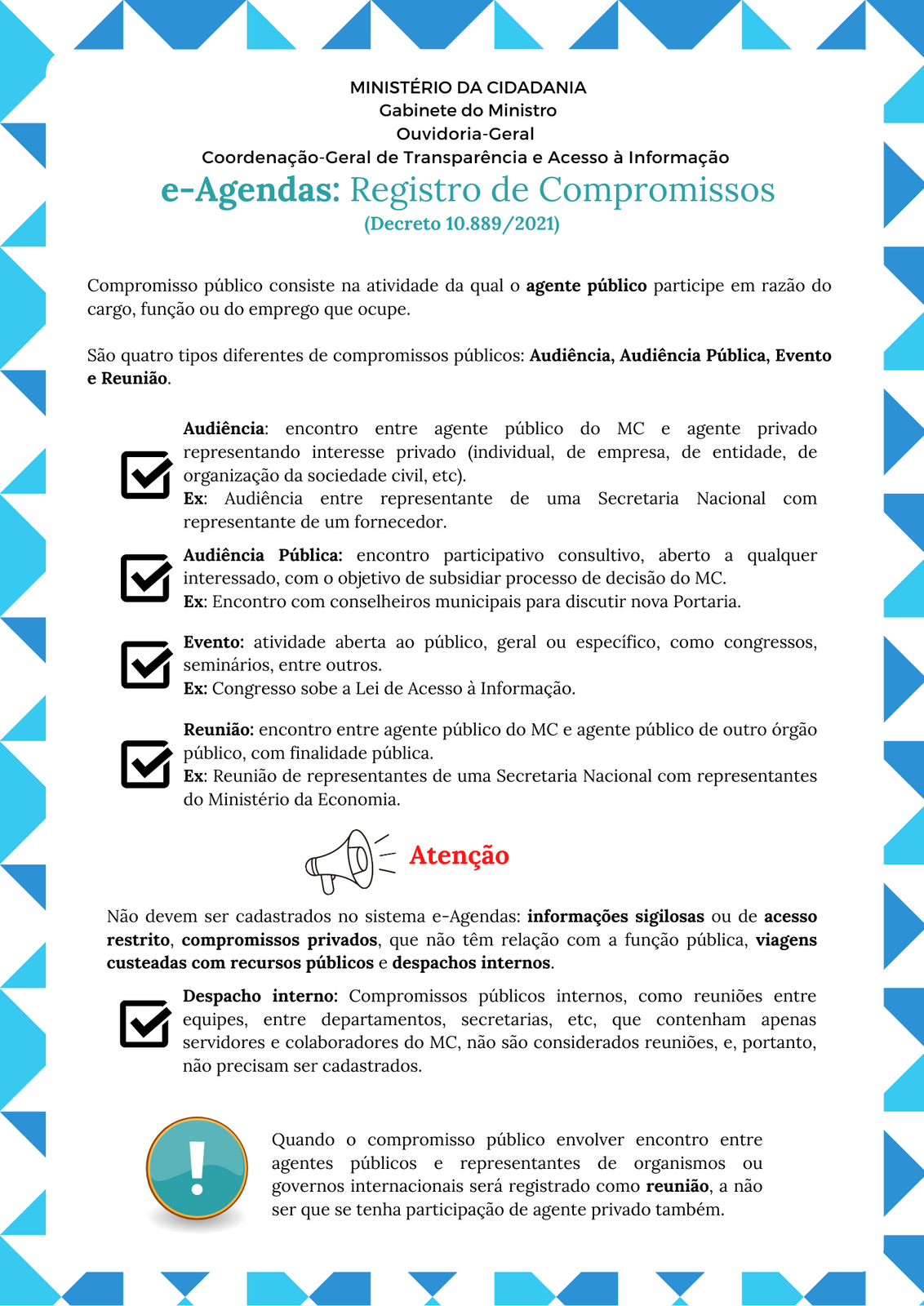 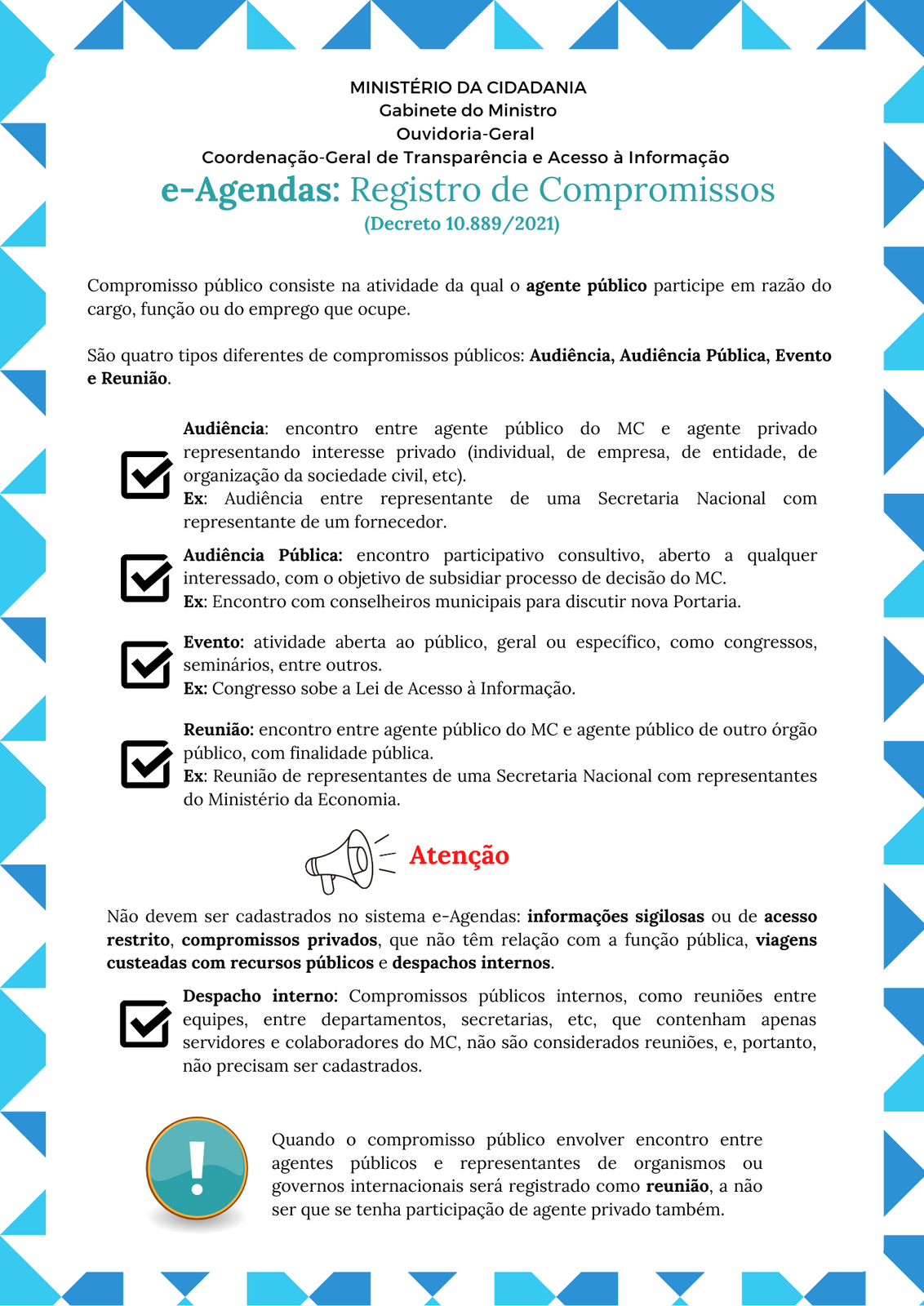 Tutorial
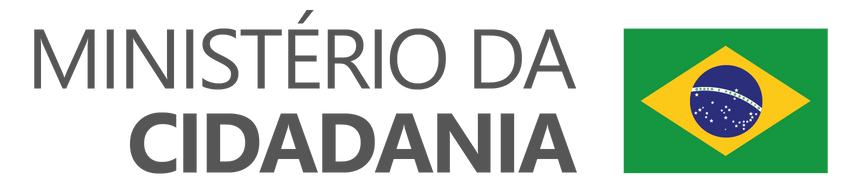 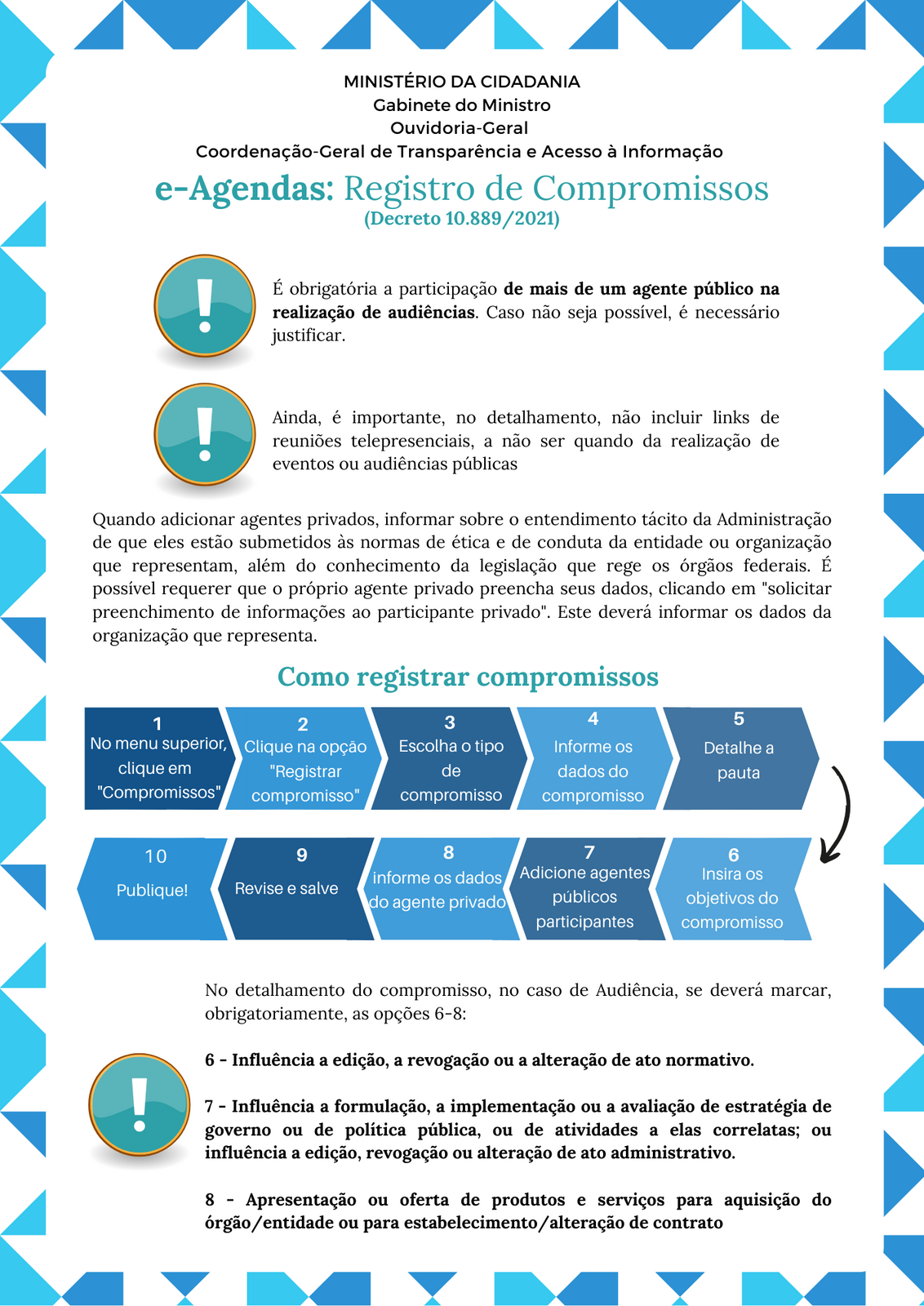 Tutorial
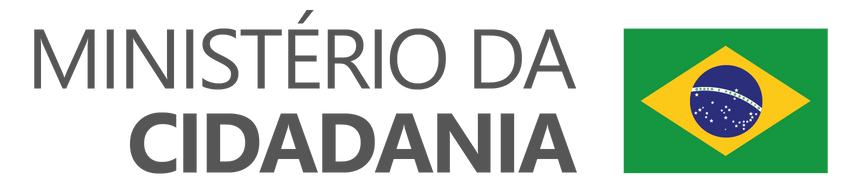 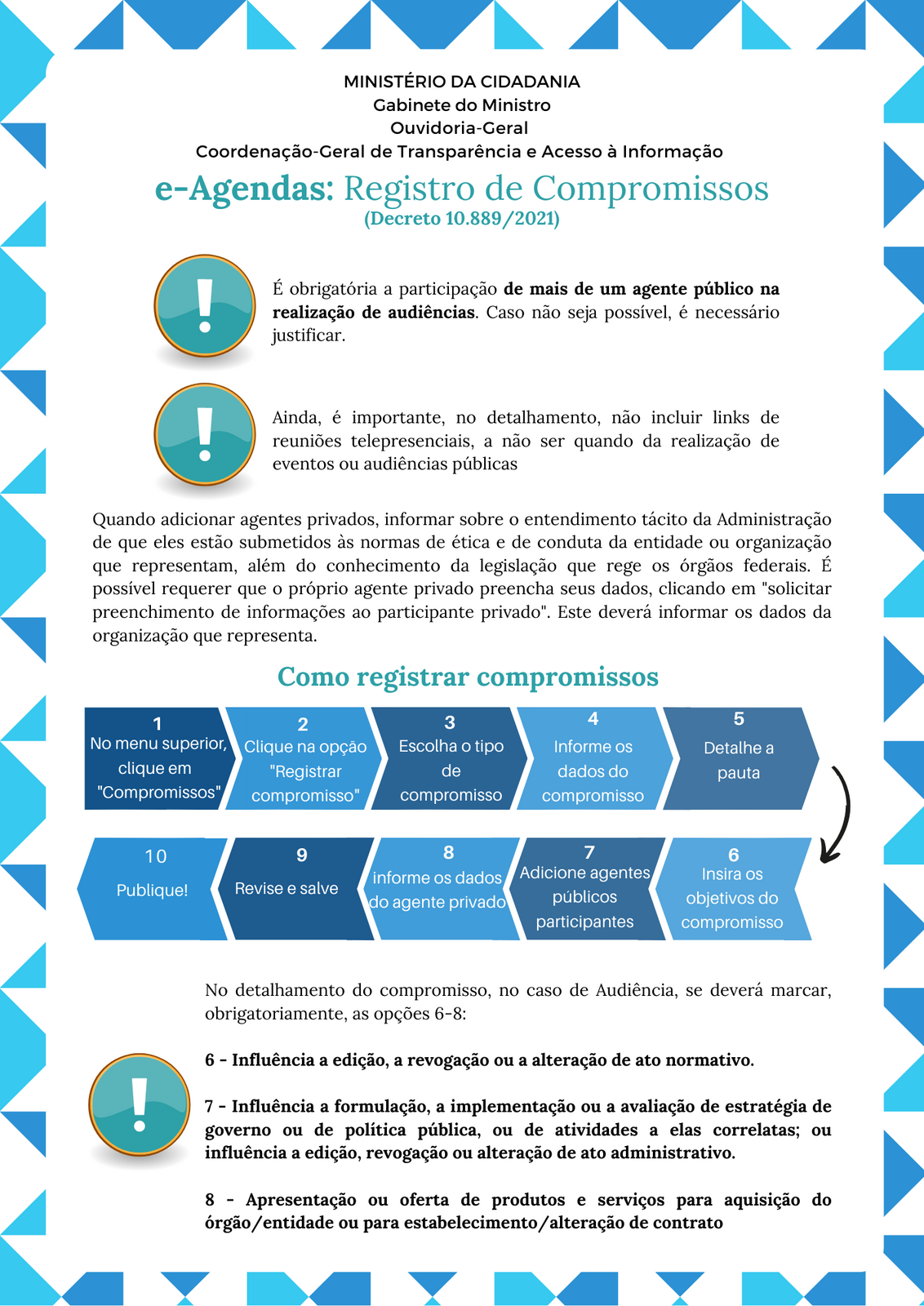 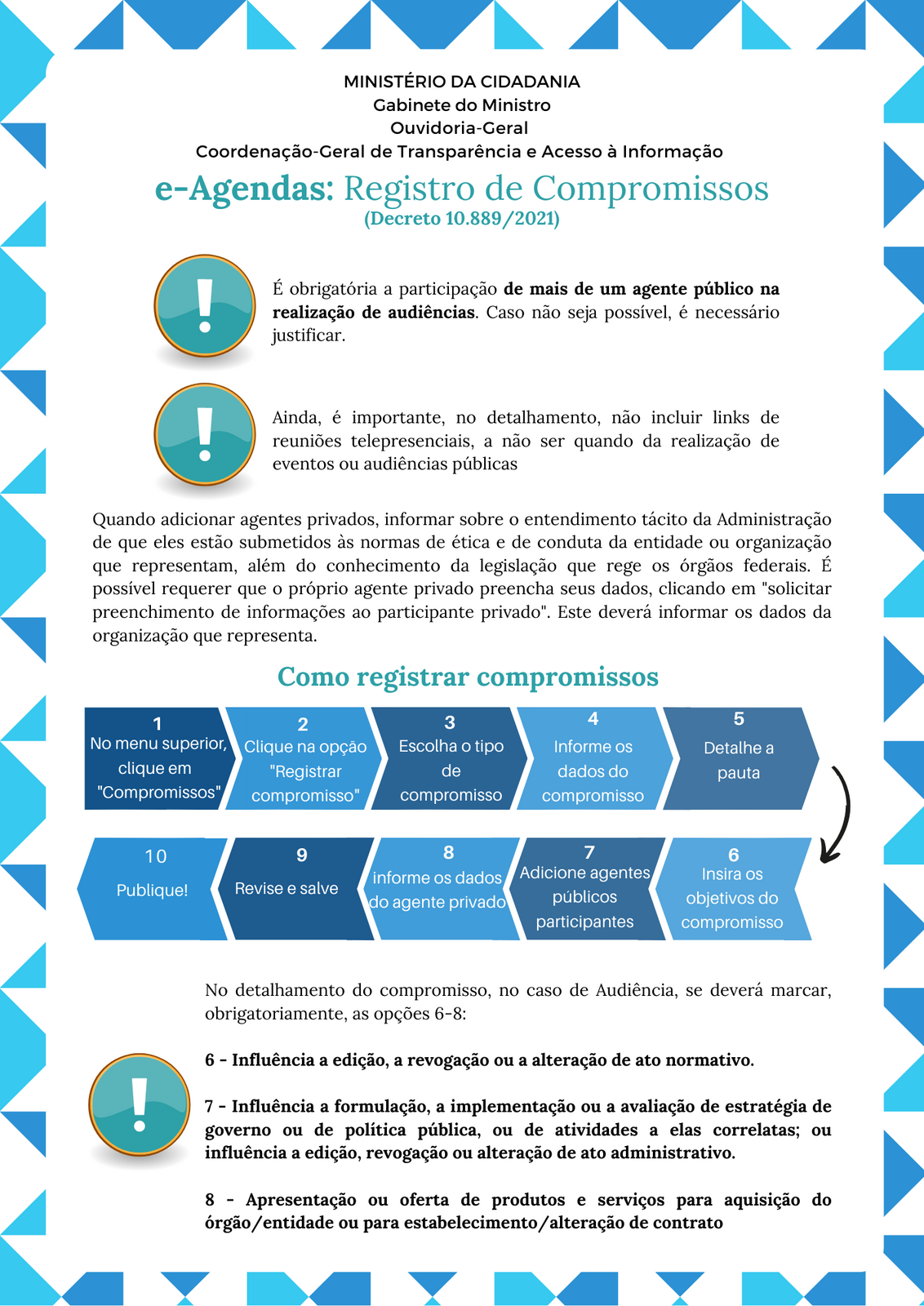 Tutorial
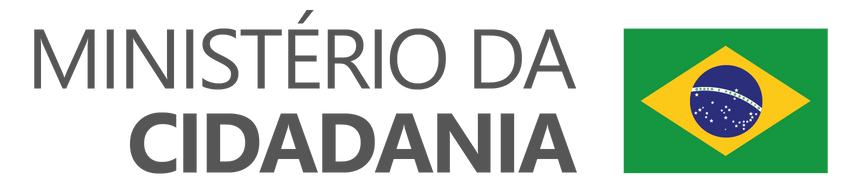 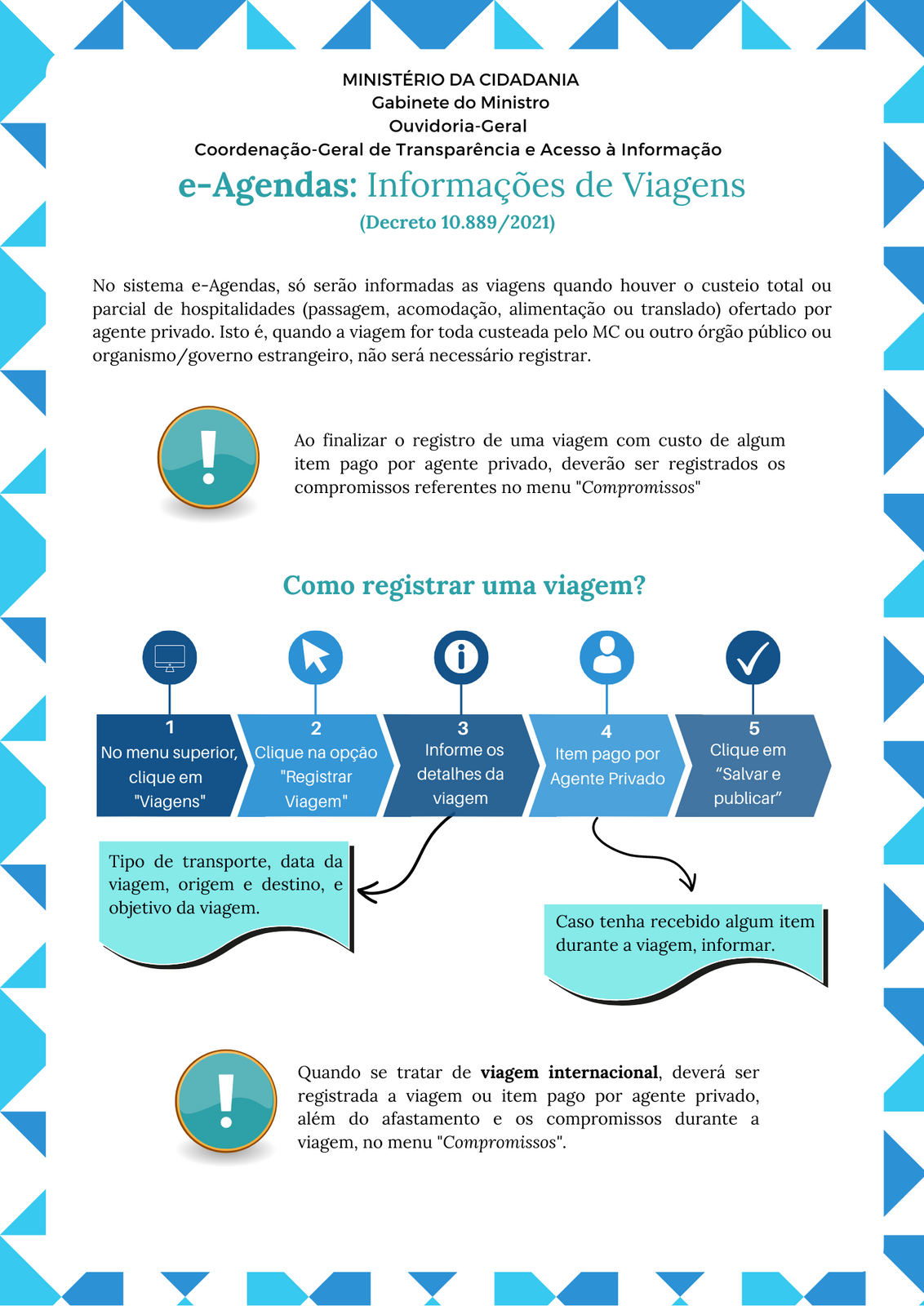 Tutorial
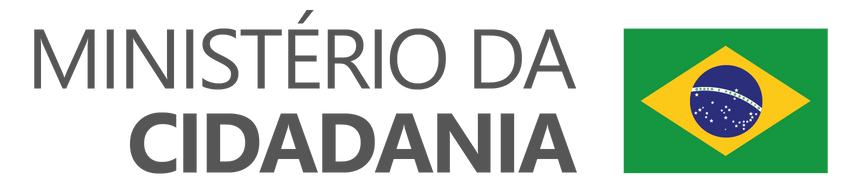 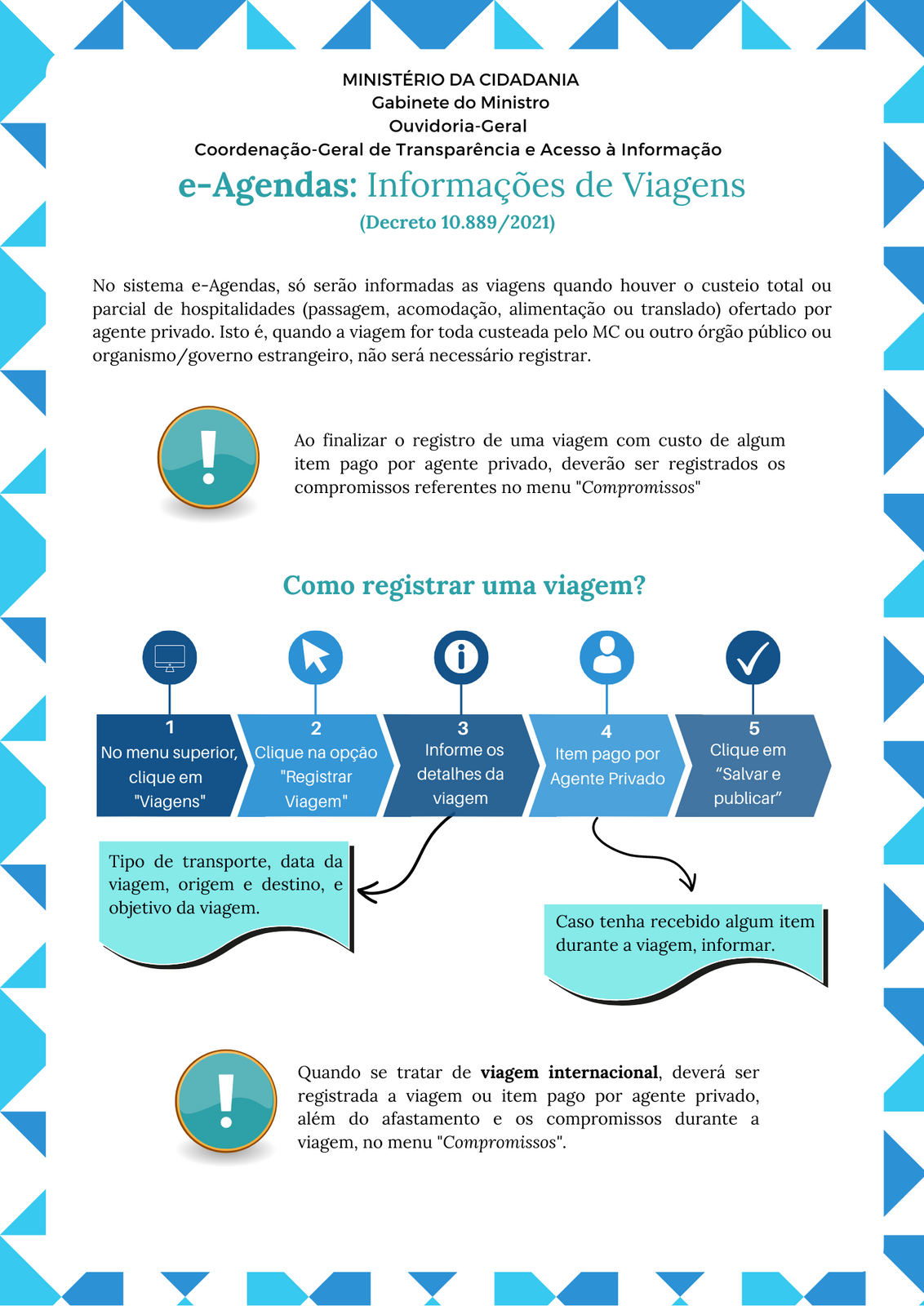 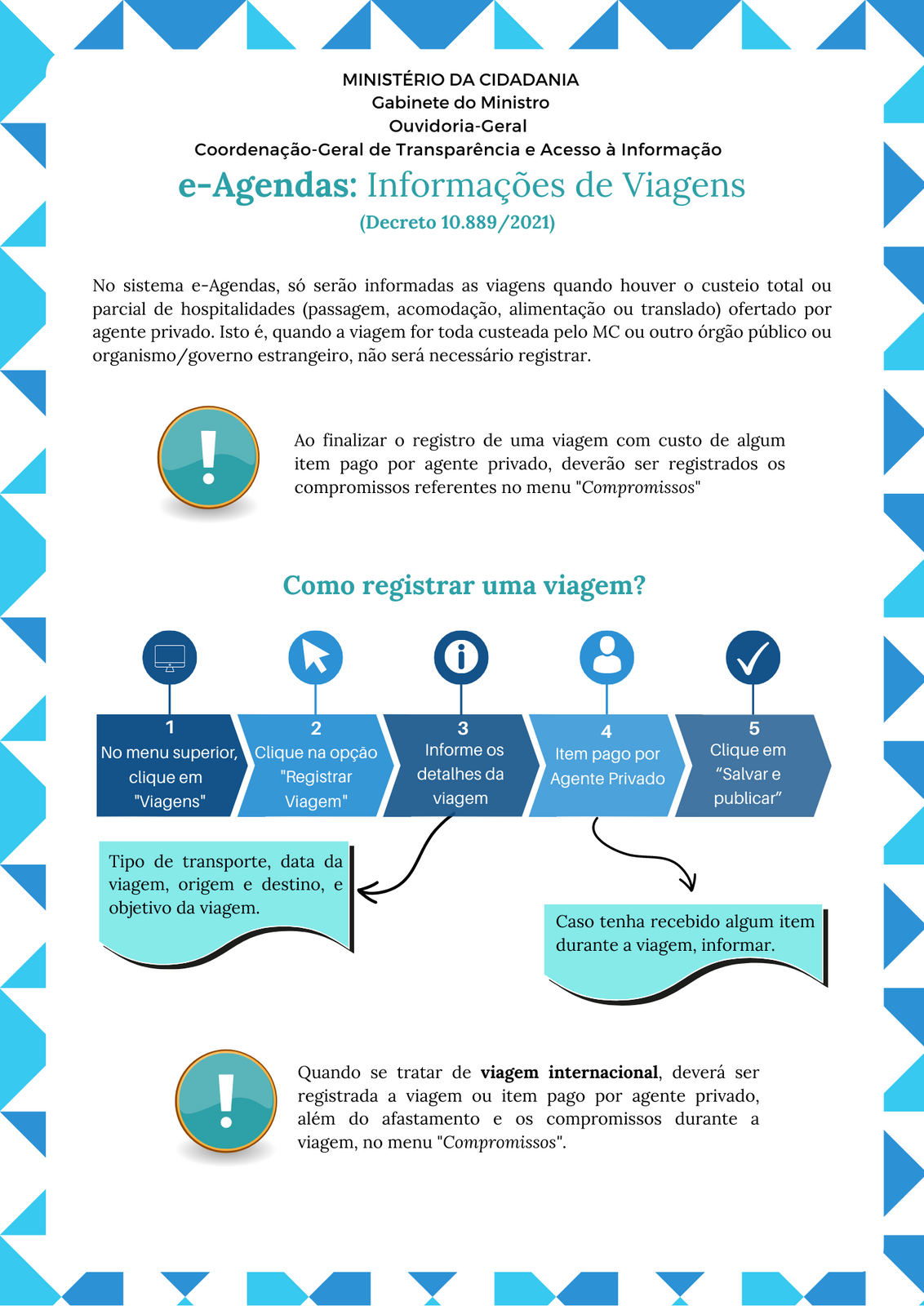 Tutorial
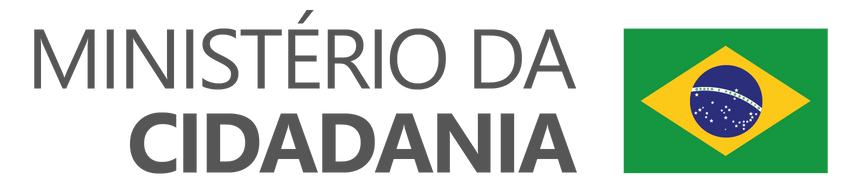 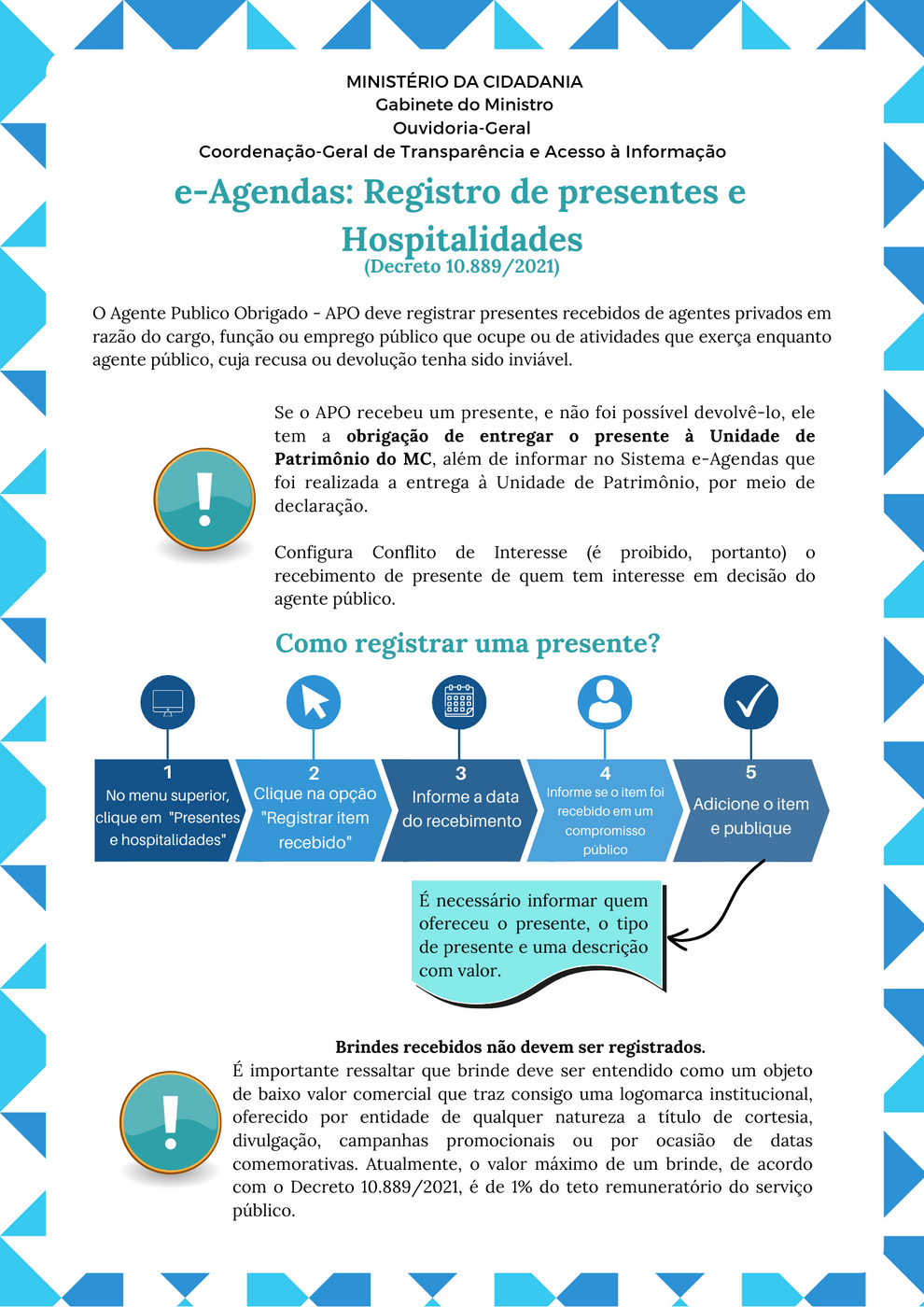 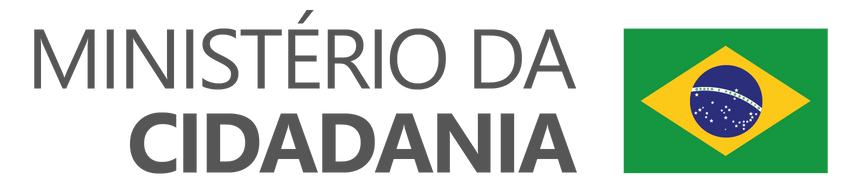 Tutorial
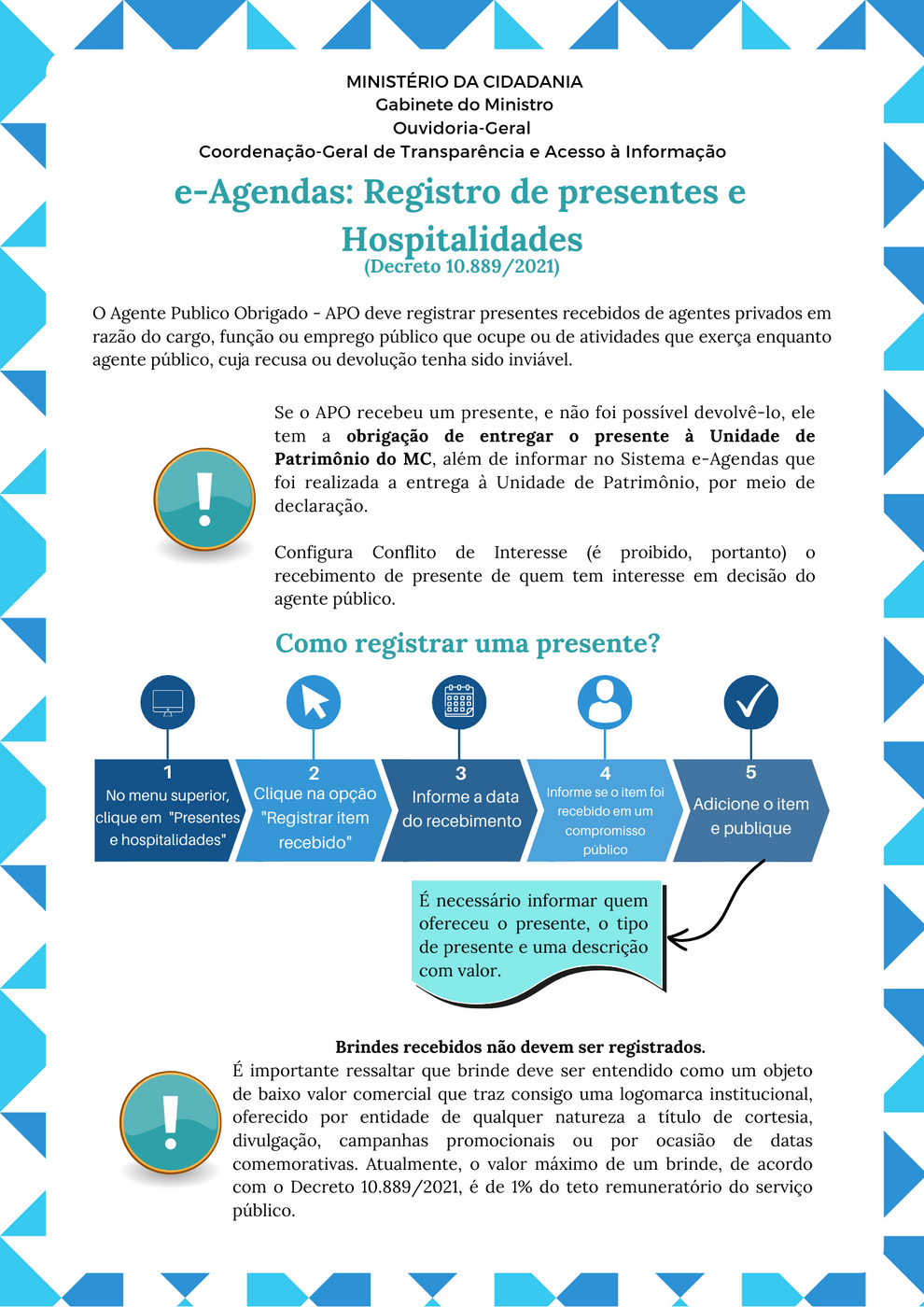 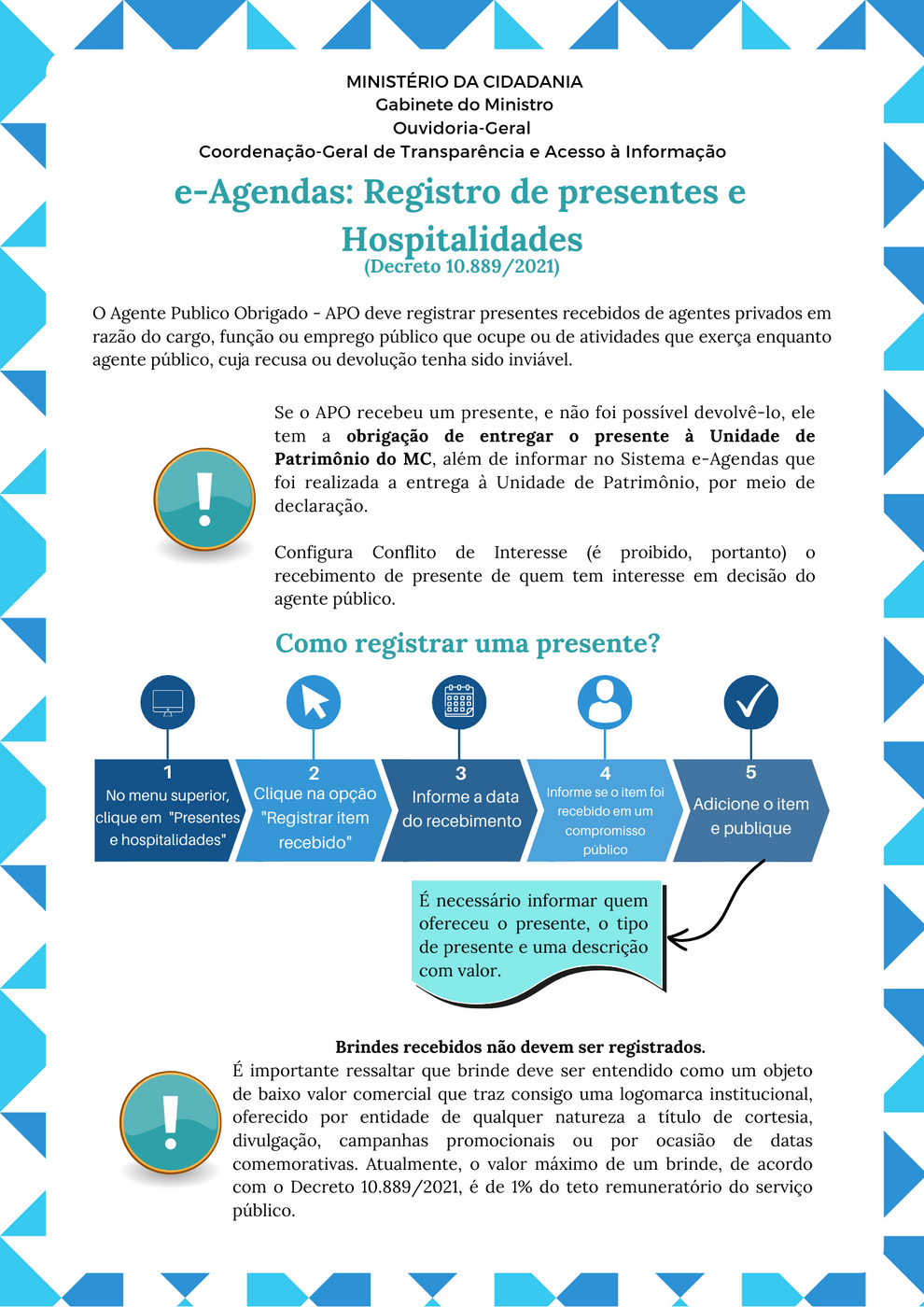 Tutorial
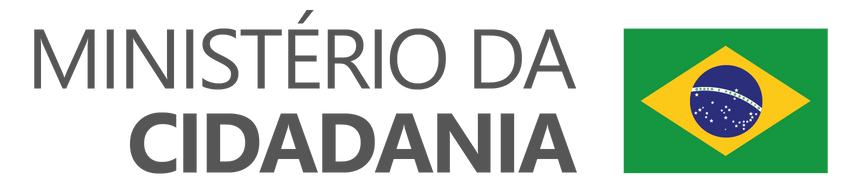 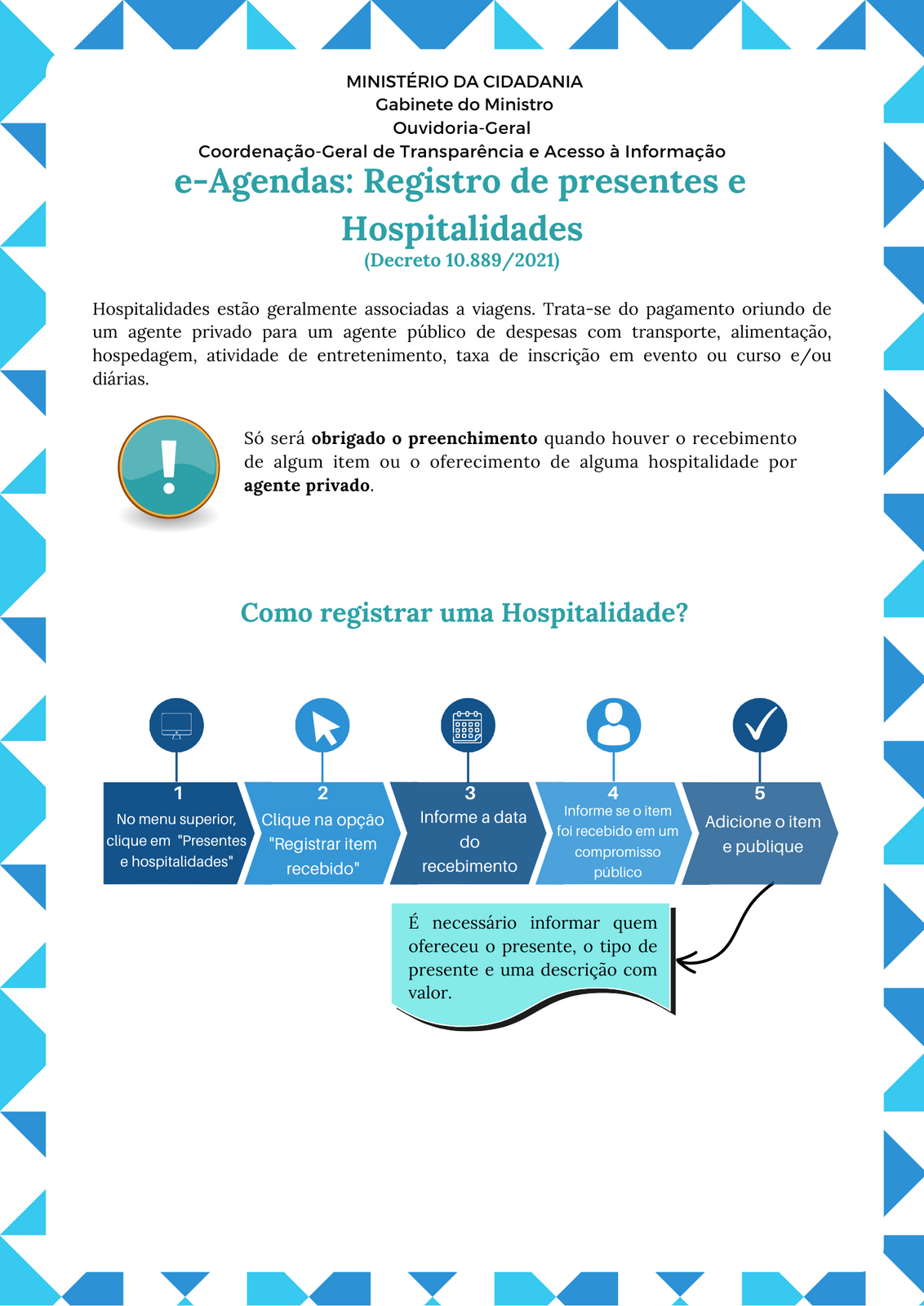 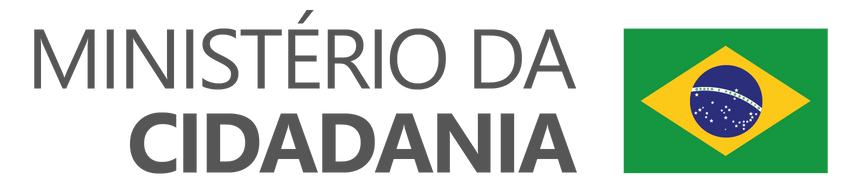 Tutorial
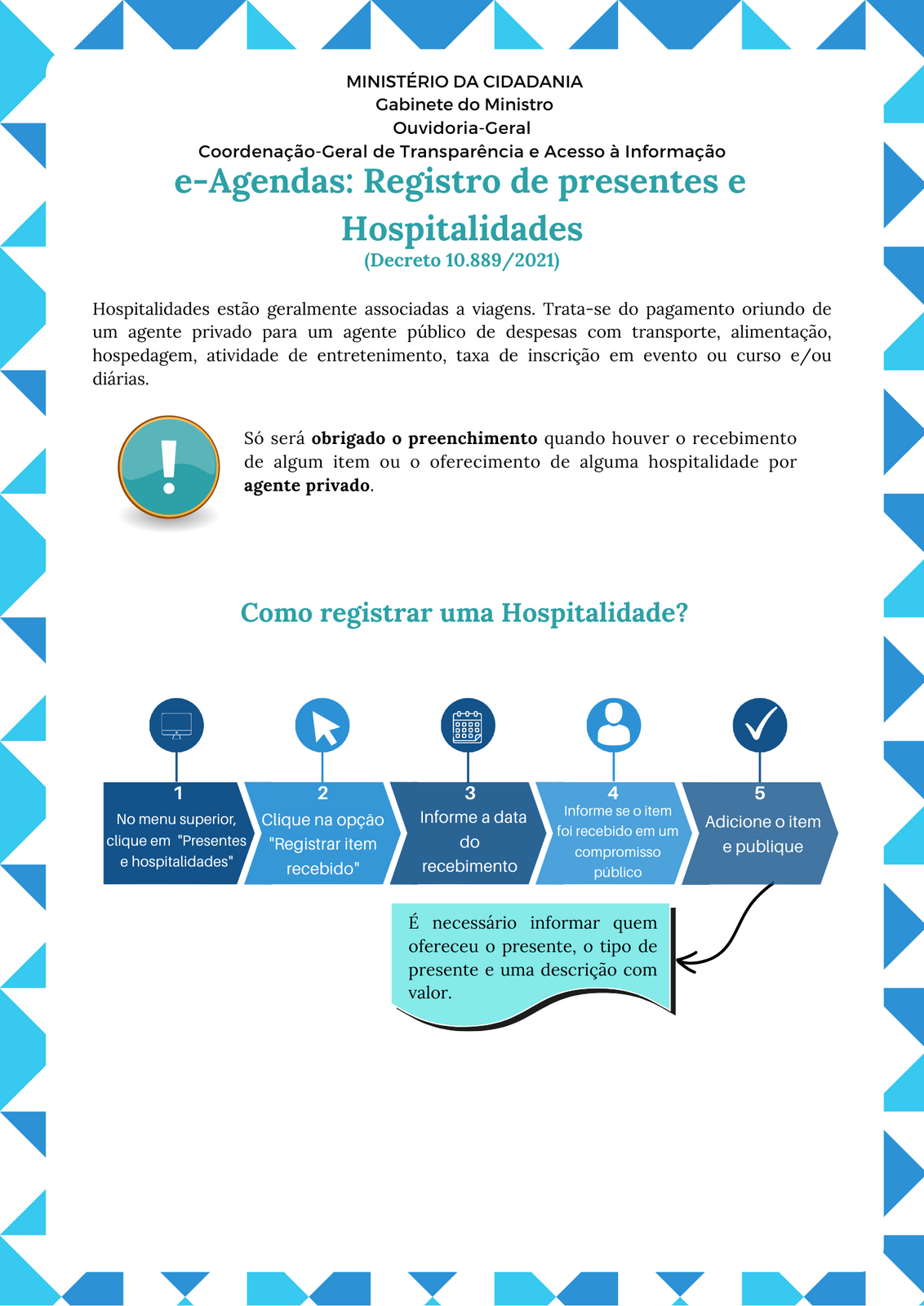 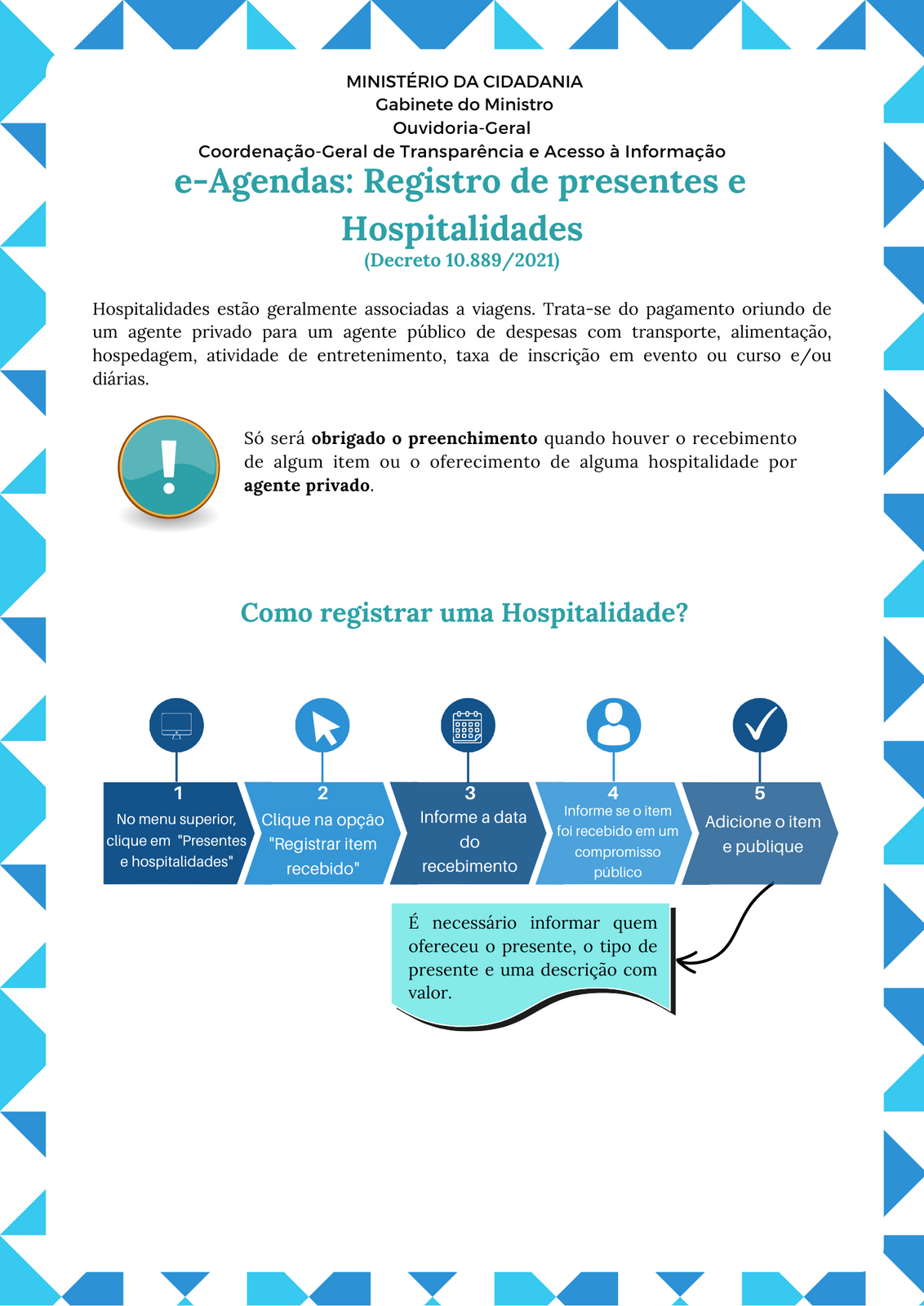 Tutorial
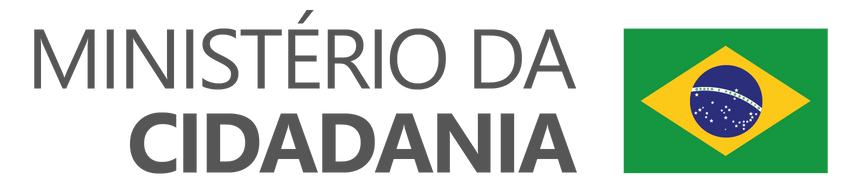 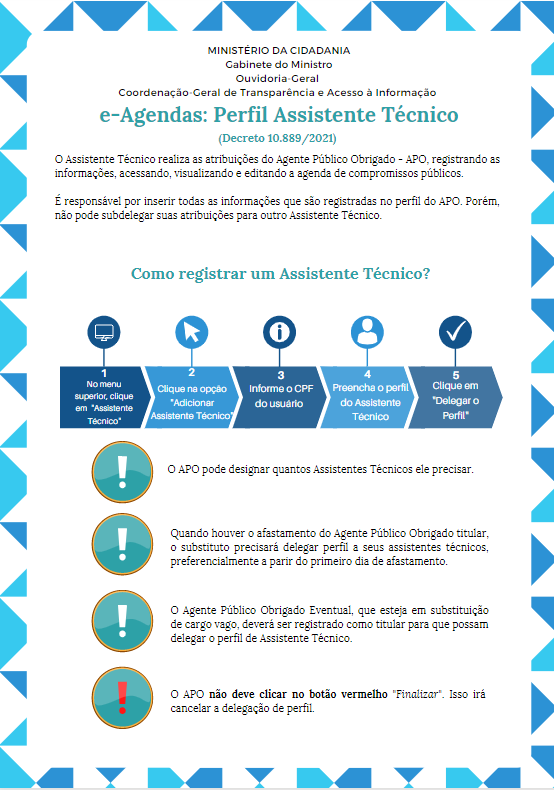 Tutorial
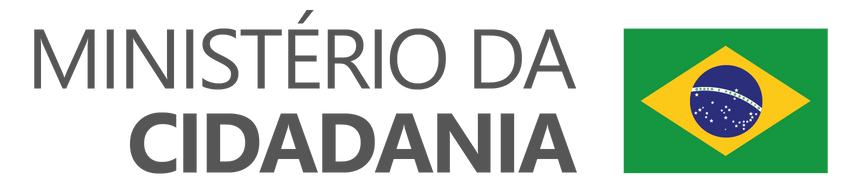 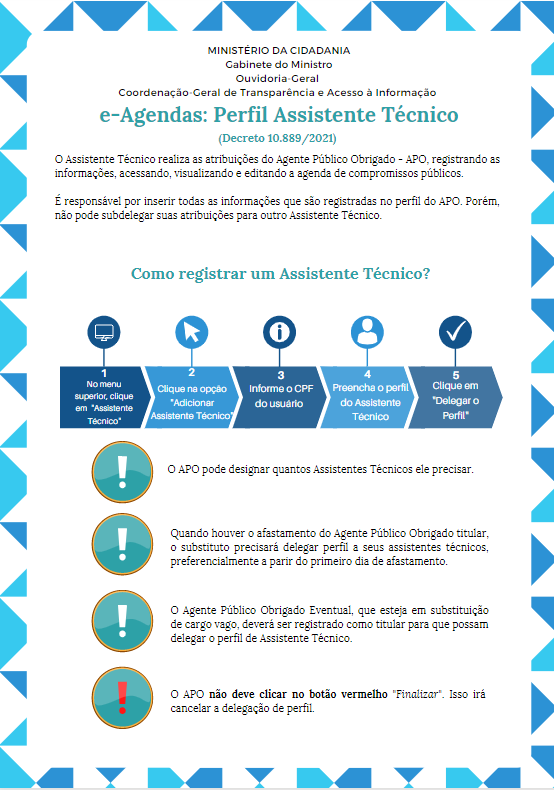 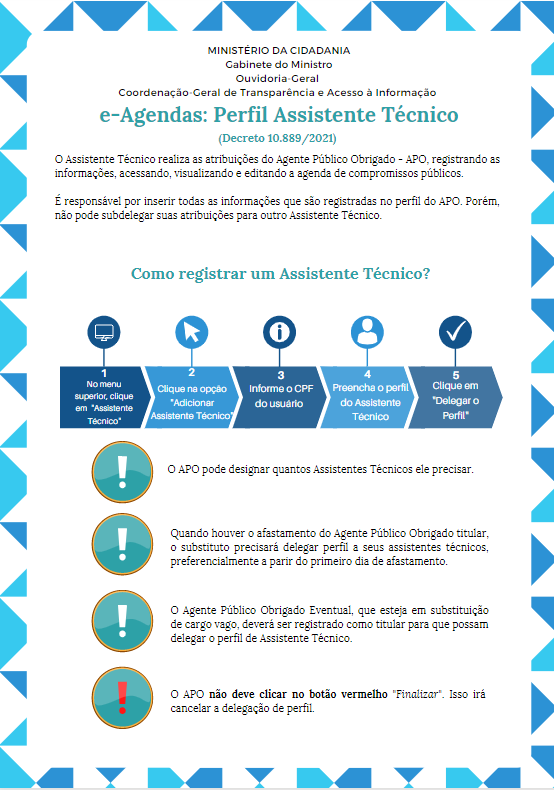 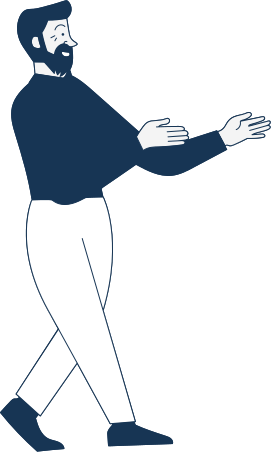 MUITO OBRIGADO
Contatos: ​
aureliano.junior@cidadania.gov.br​
(61) 3429-6903​
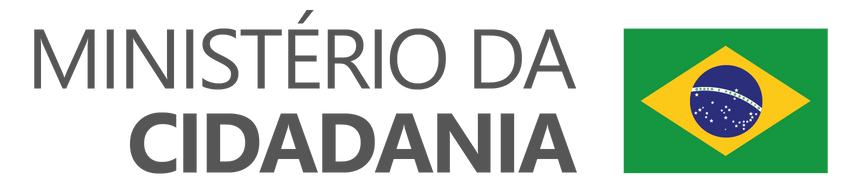